Chào mừng các em đến với tiết Toán
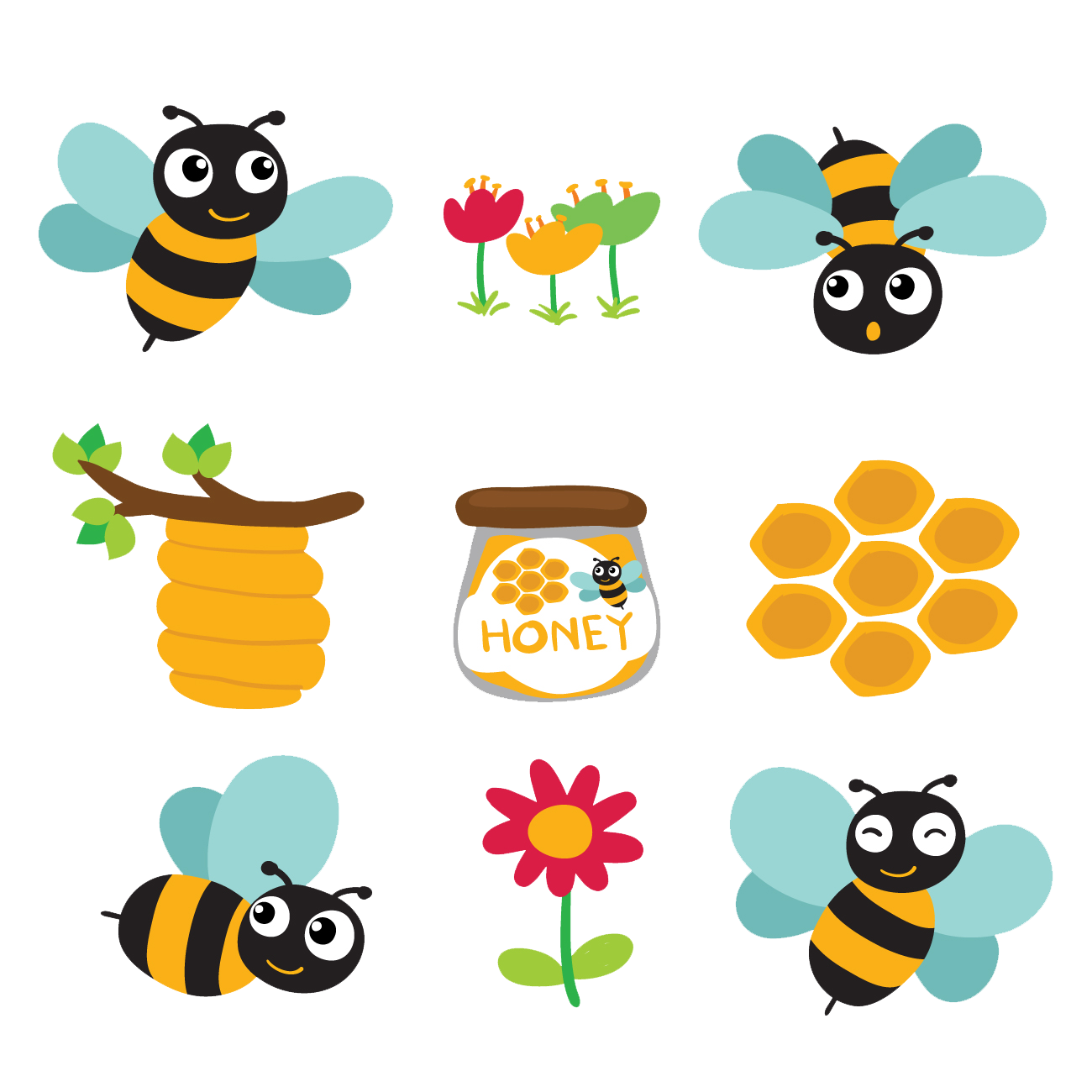 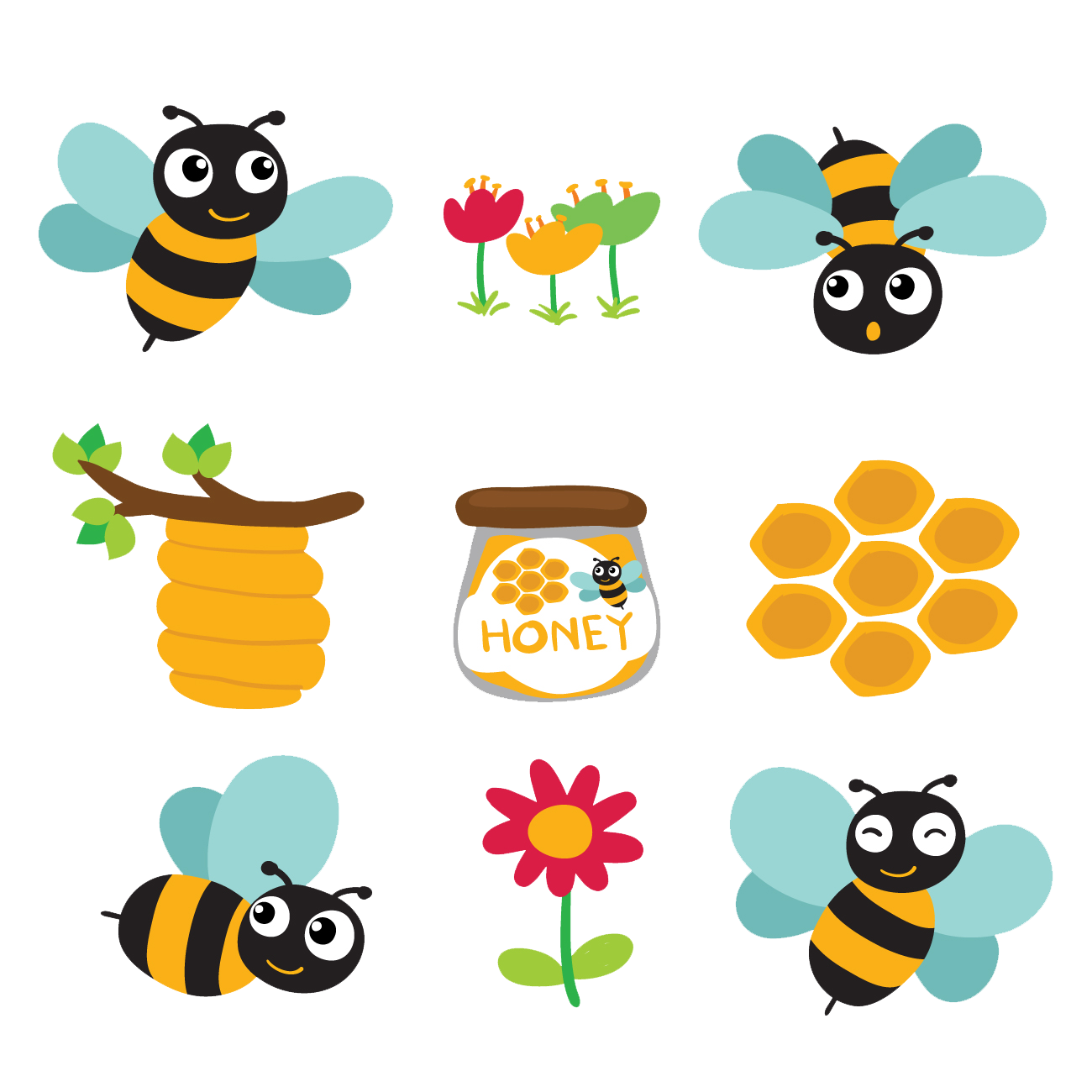 Trò chơi Ong Về Tổ
Bắt đầu
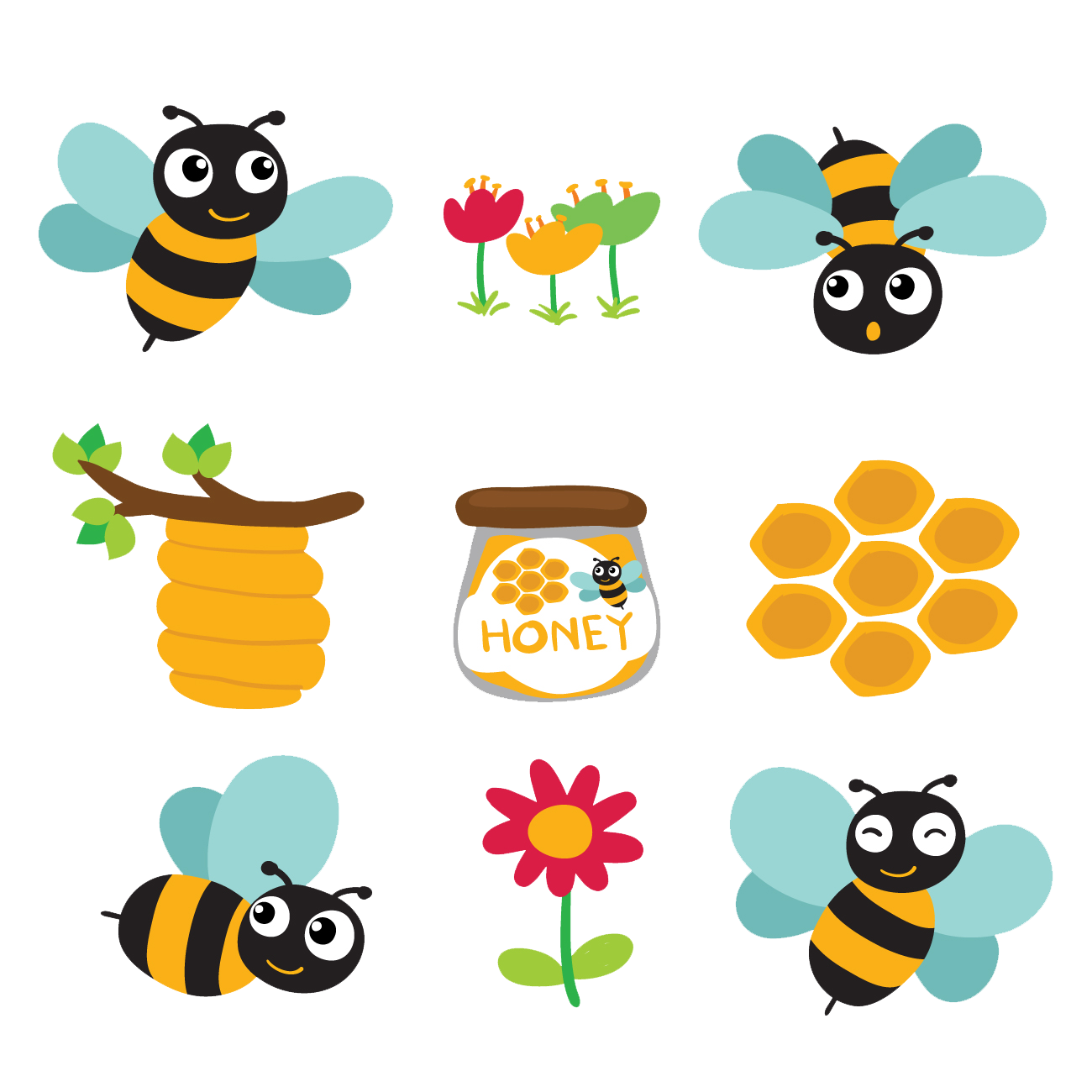 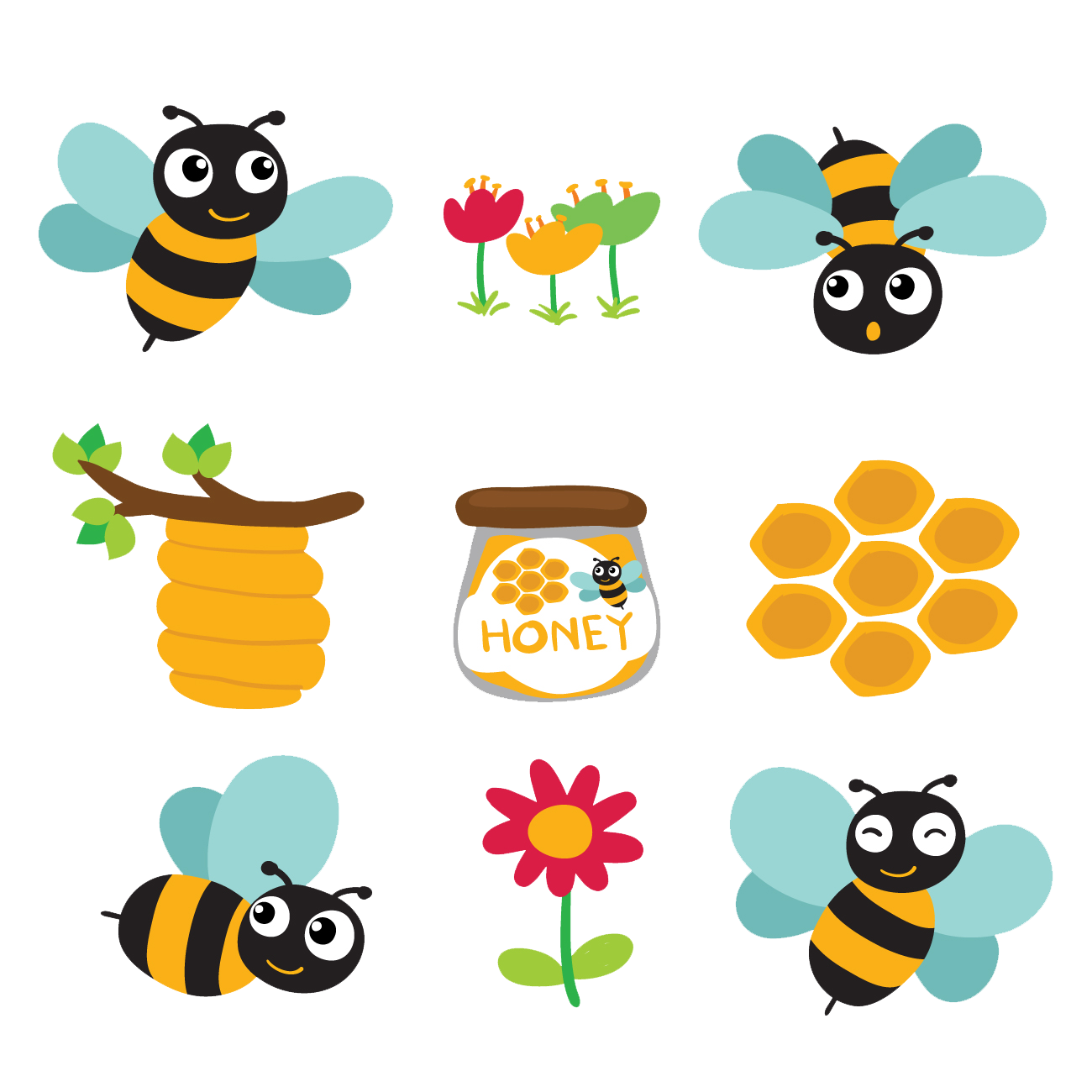 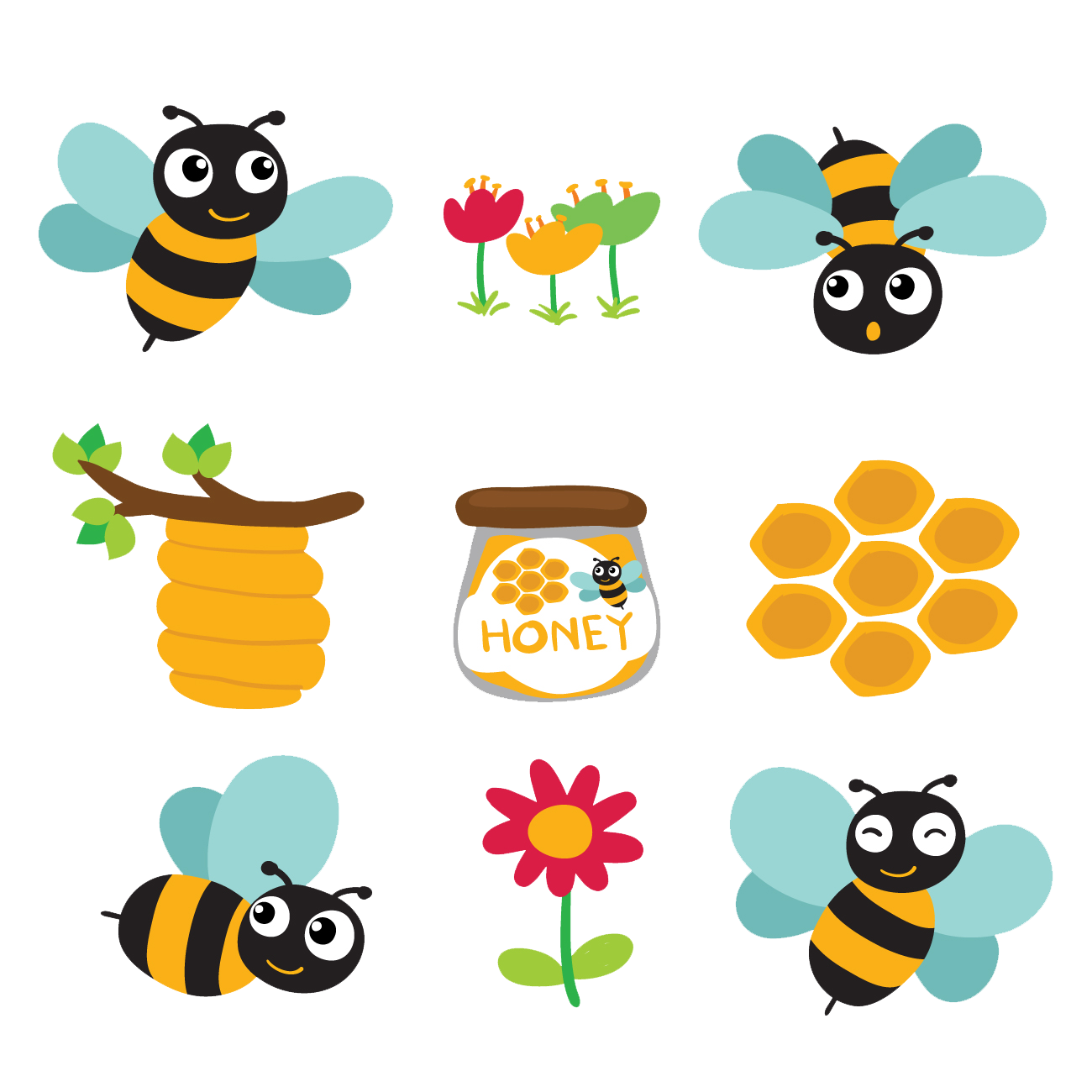 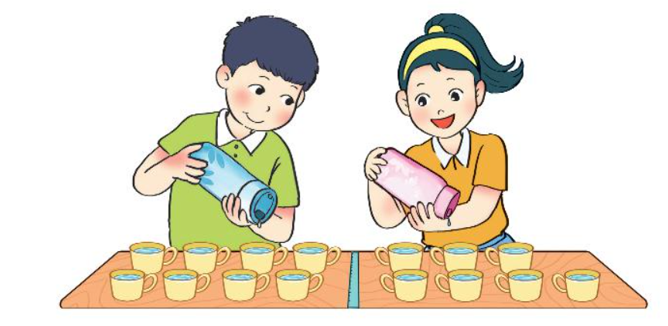 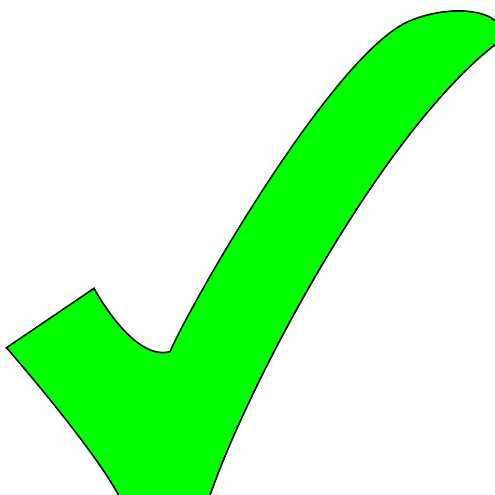 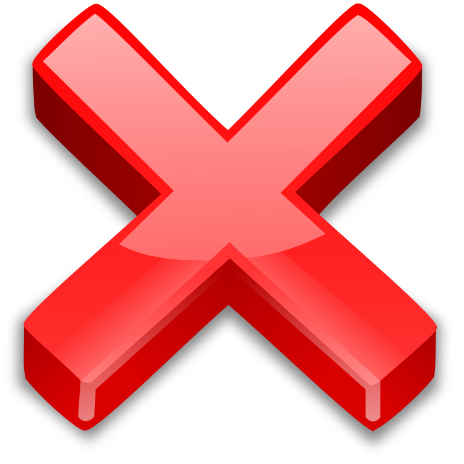 Số cốc của bạn Nam nhiều hơn bạn nữ là?
Tiếp theo
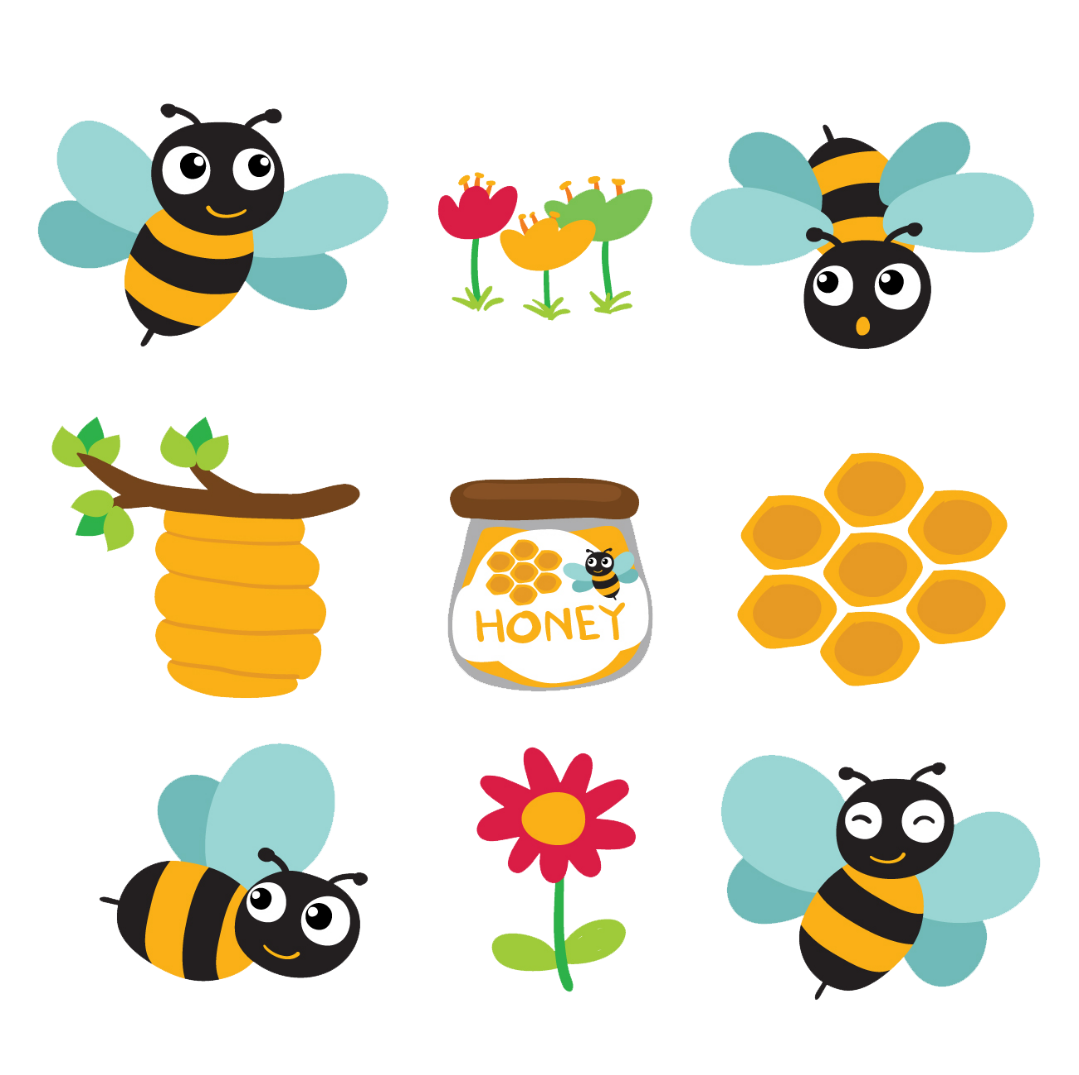 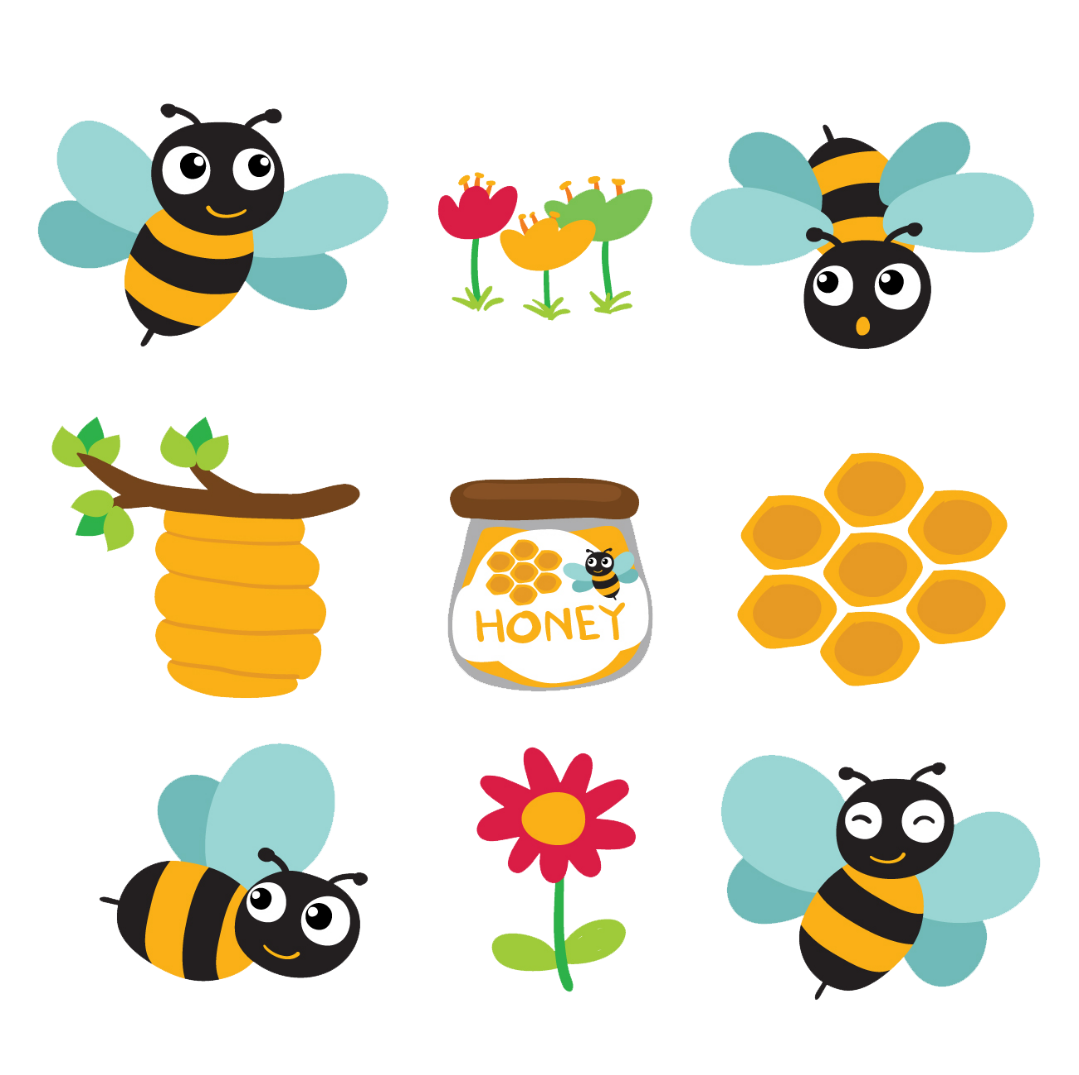 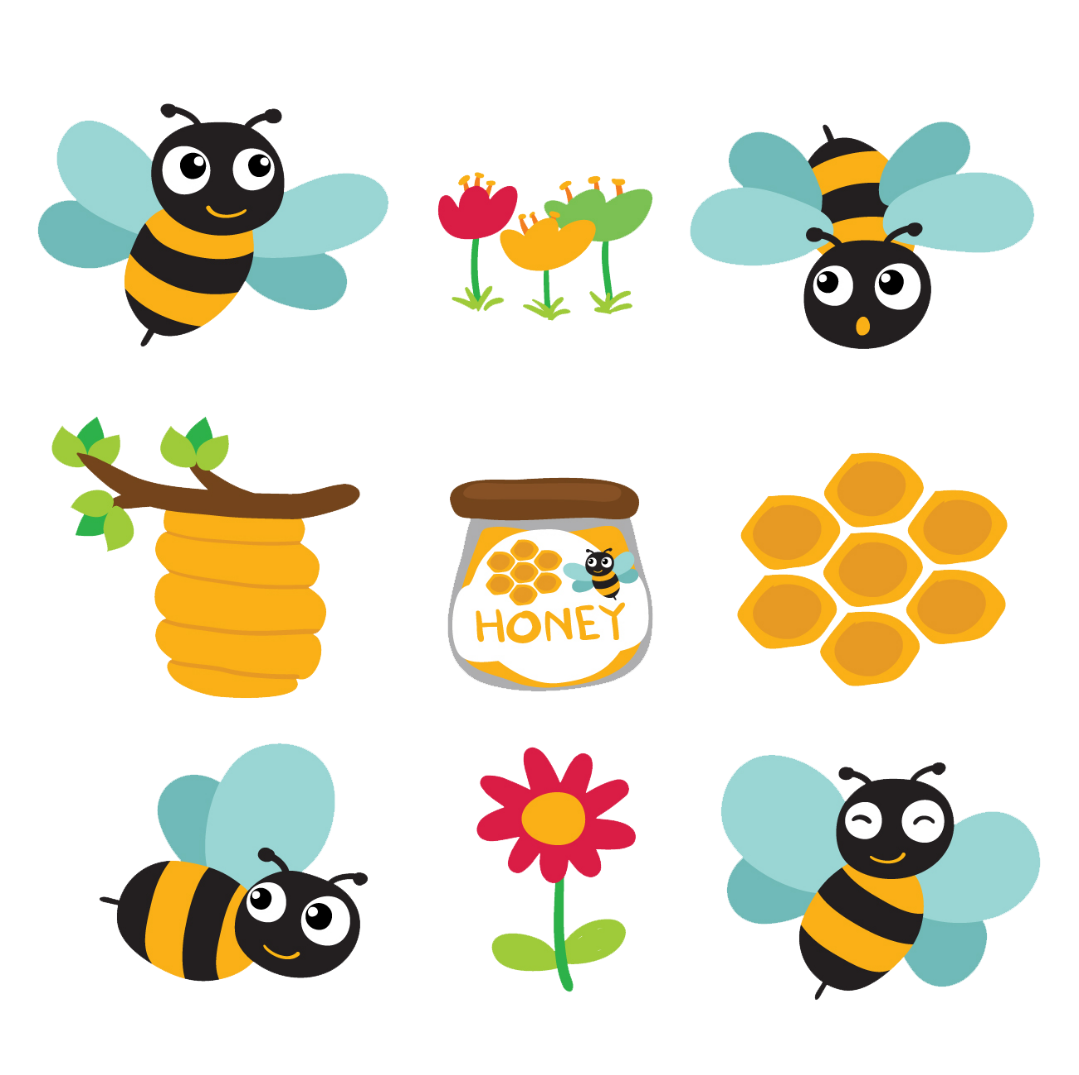 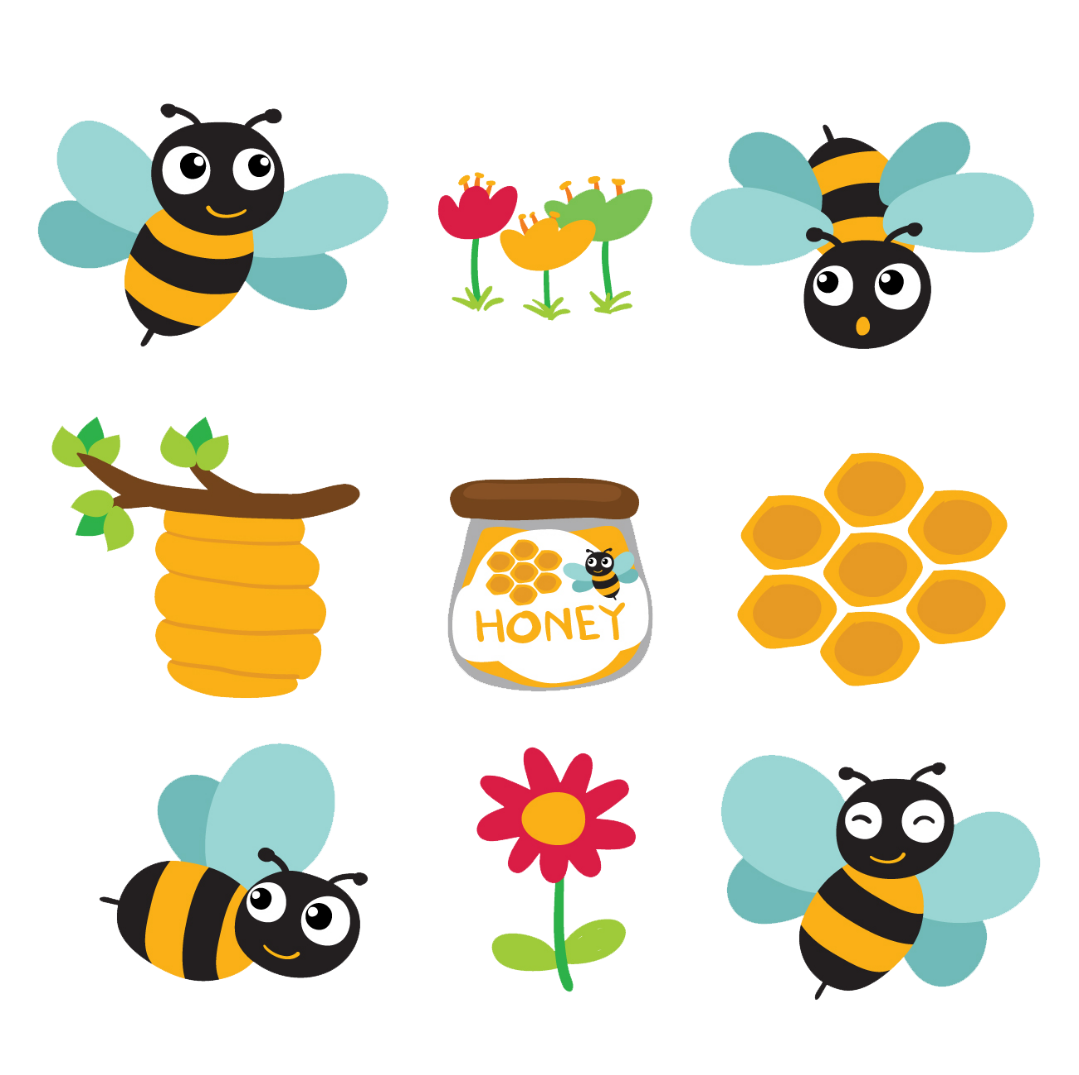 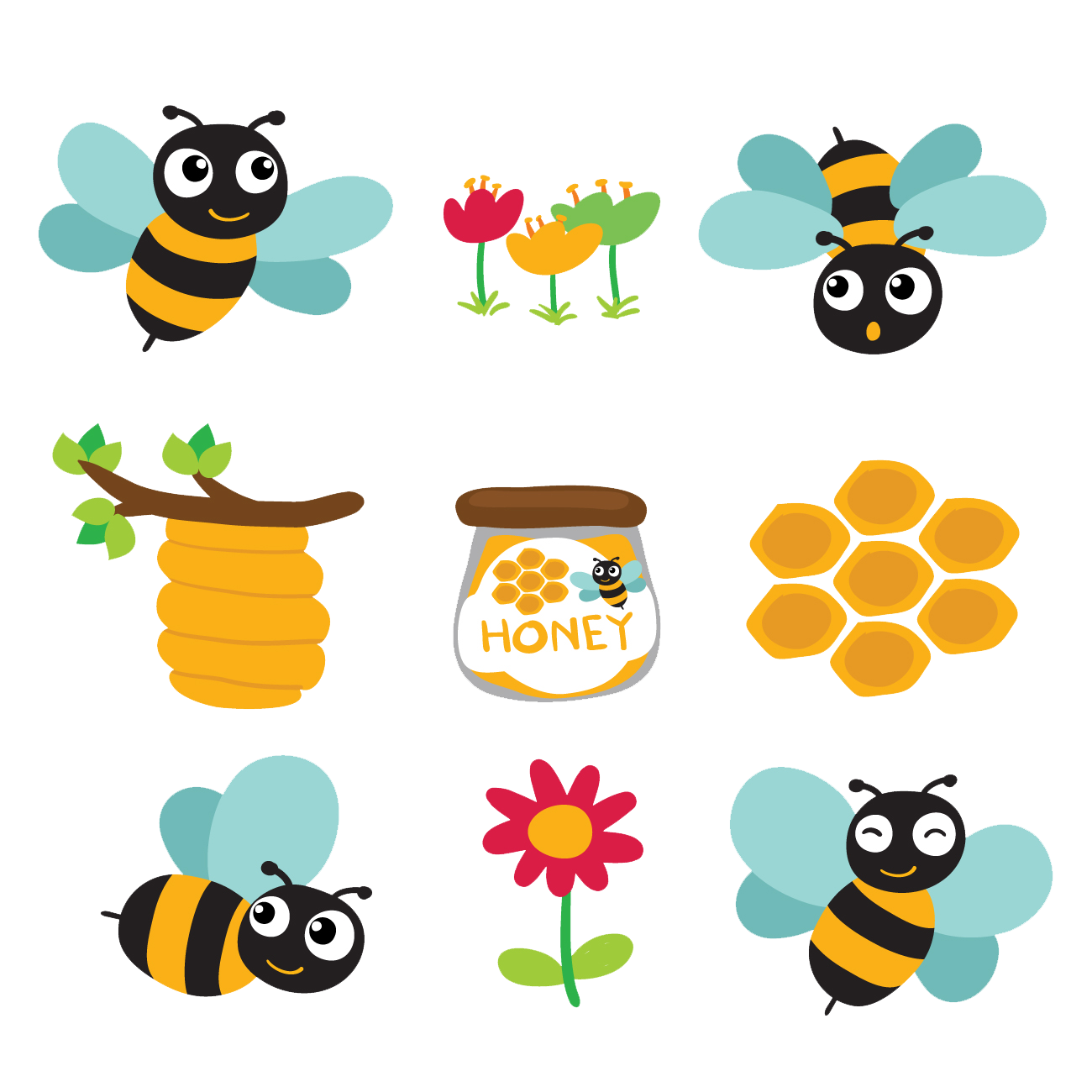 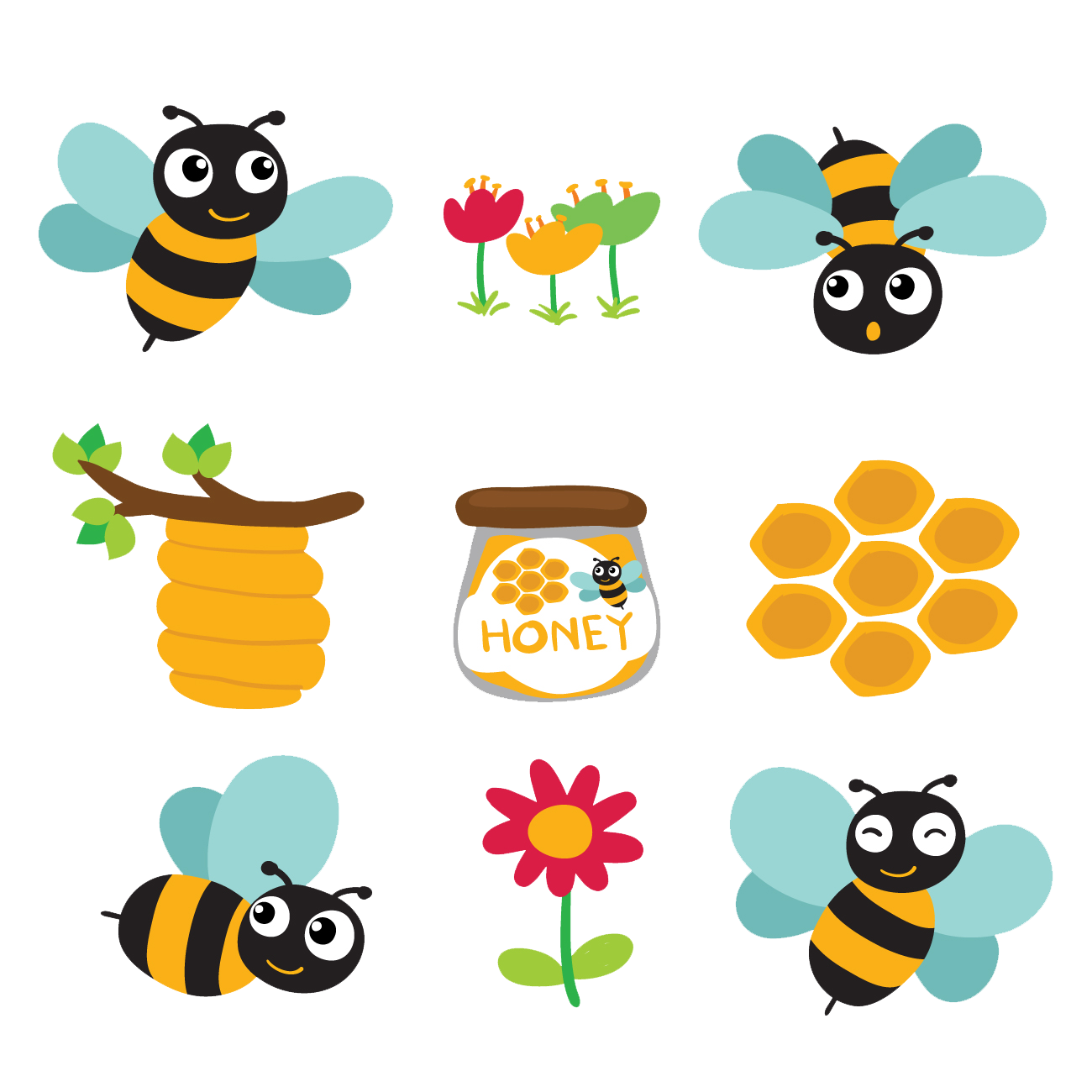 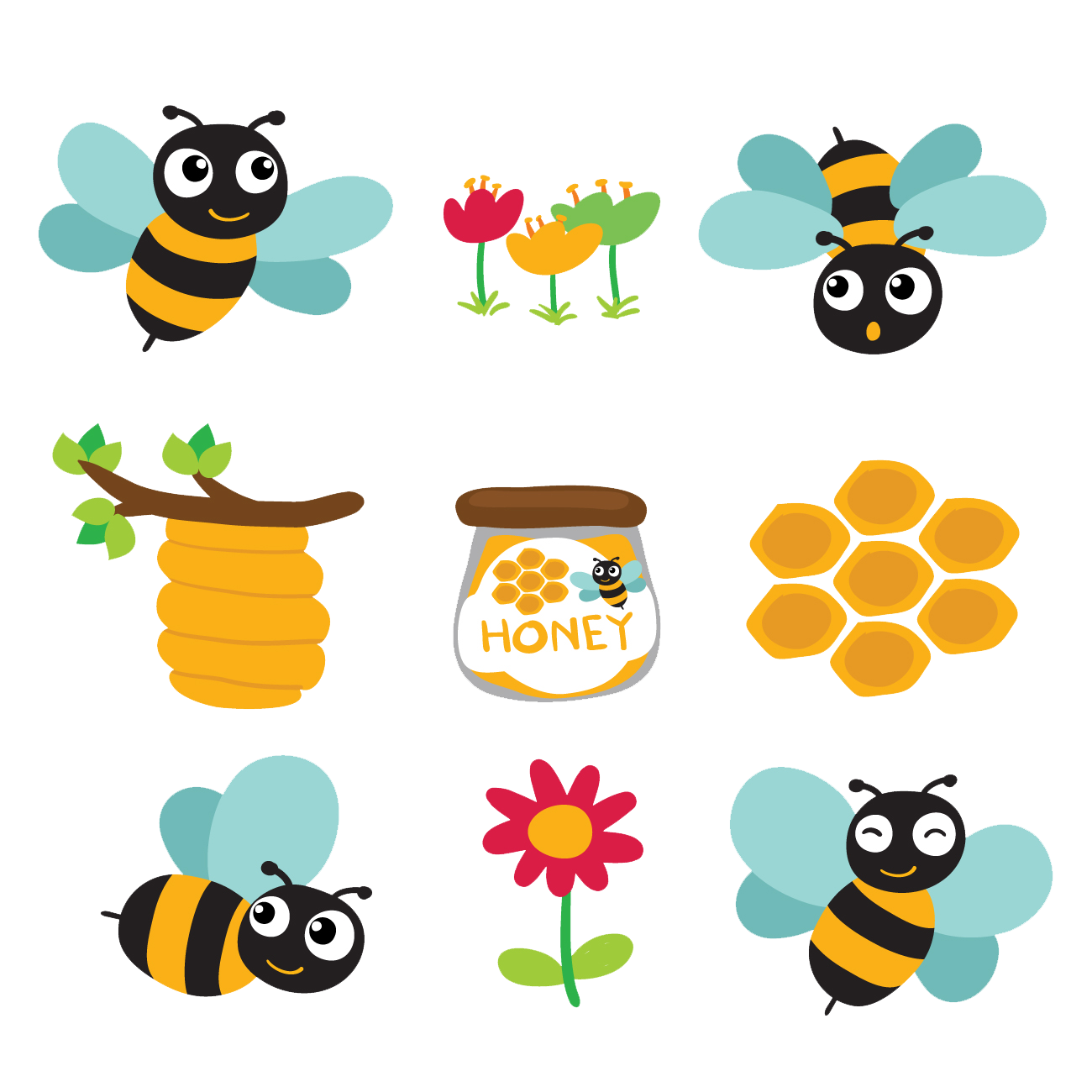 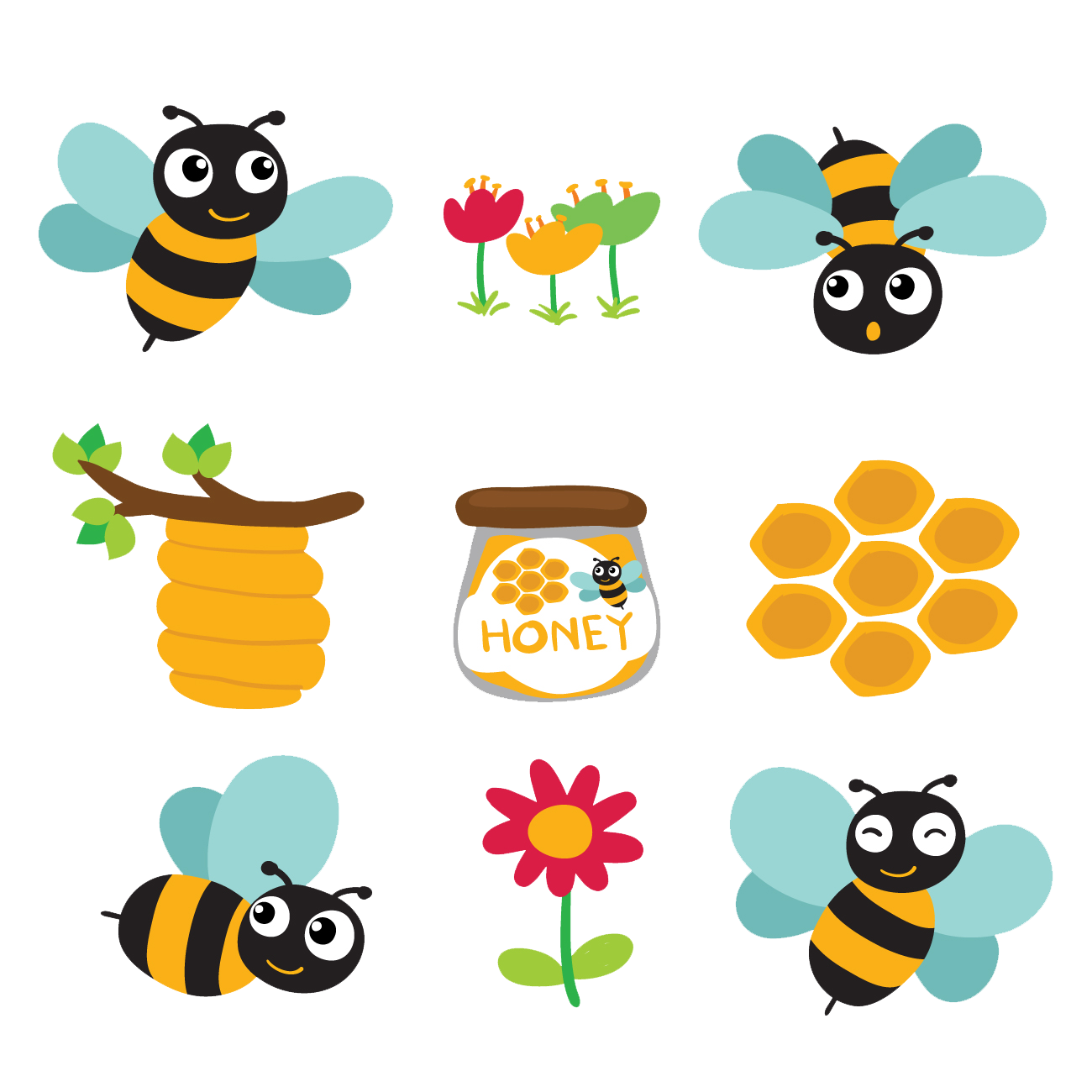 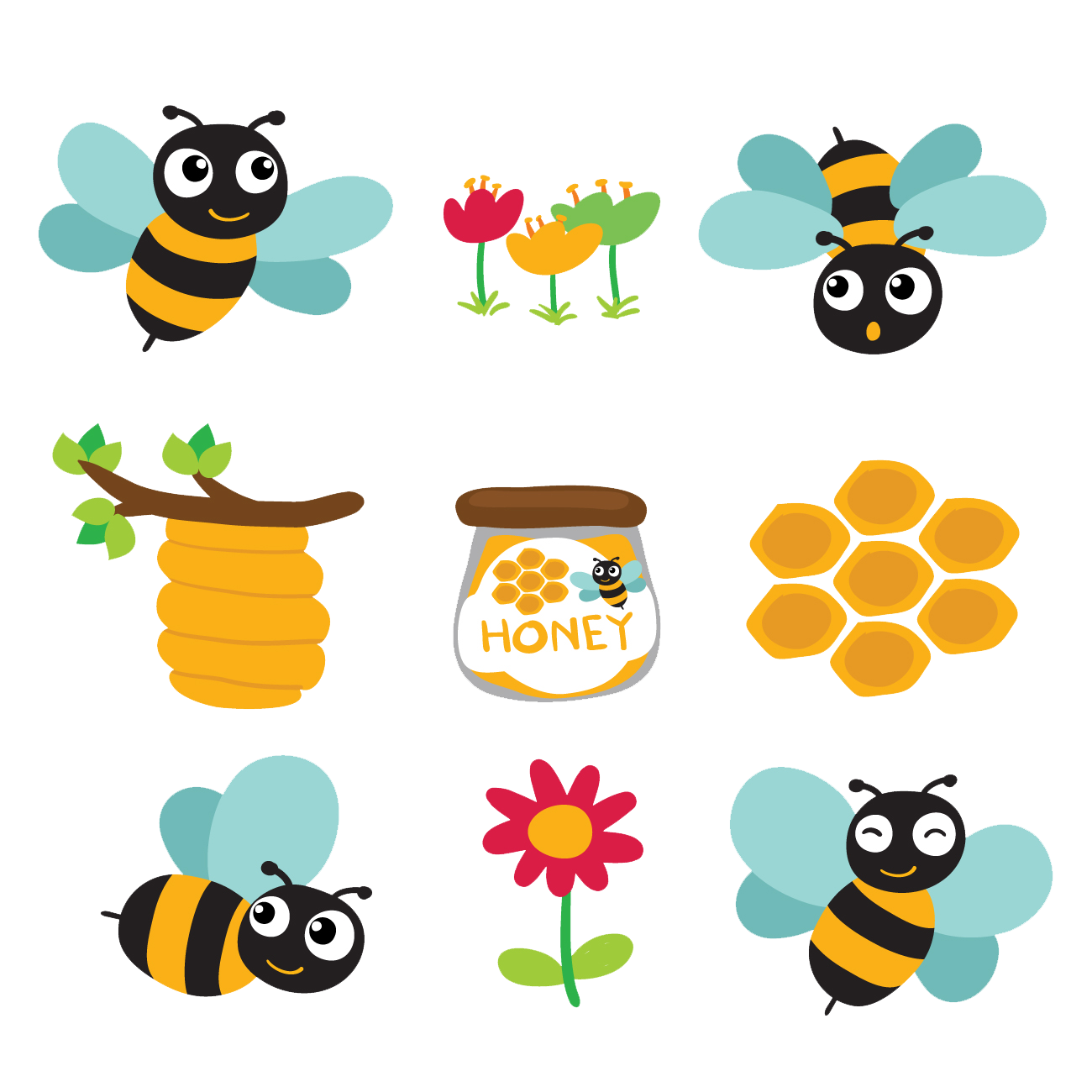 1 cốc
2 cốc
3 cốc
4 cốc
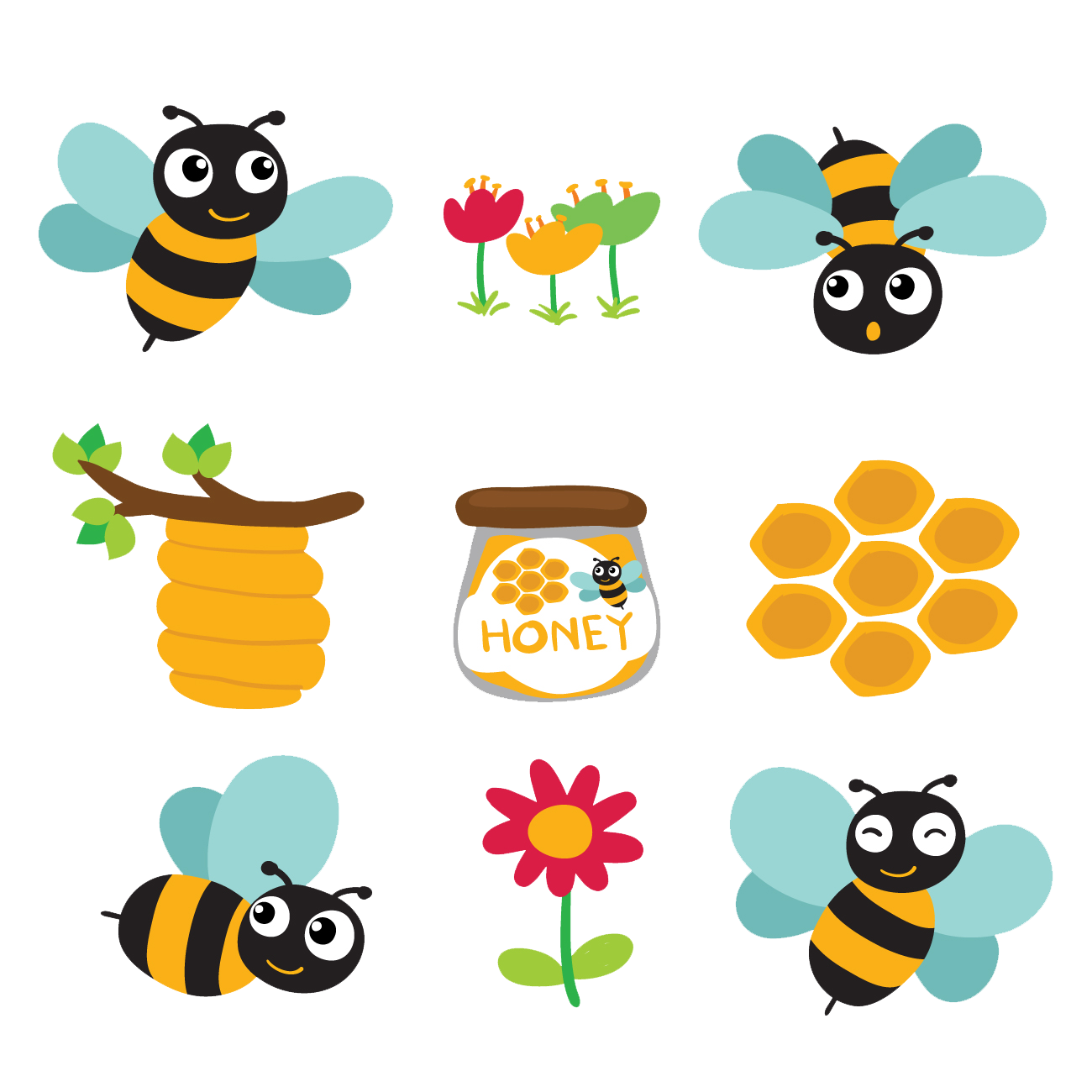 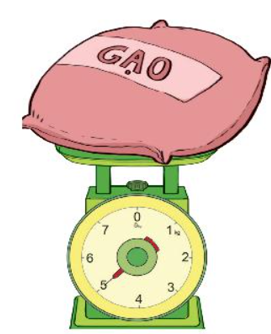 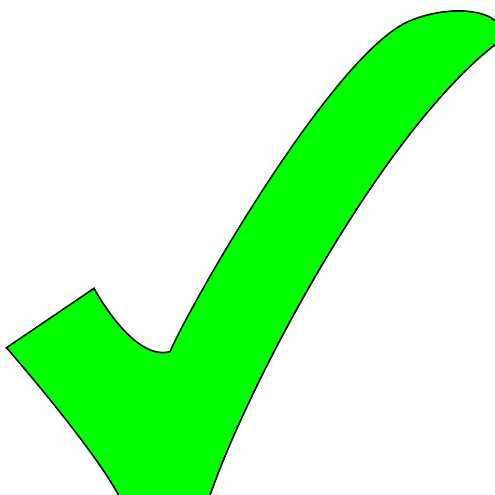 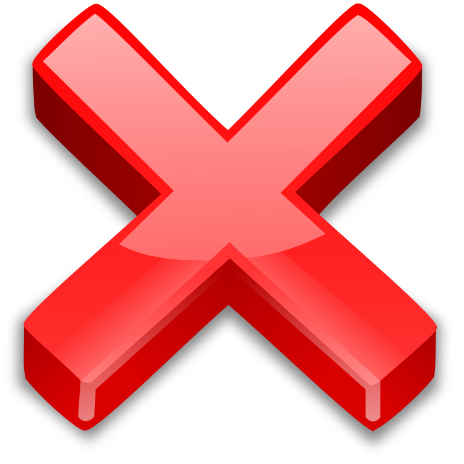 Bao gạo nặng mấy cân?
Tiếp theo
Quay về
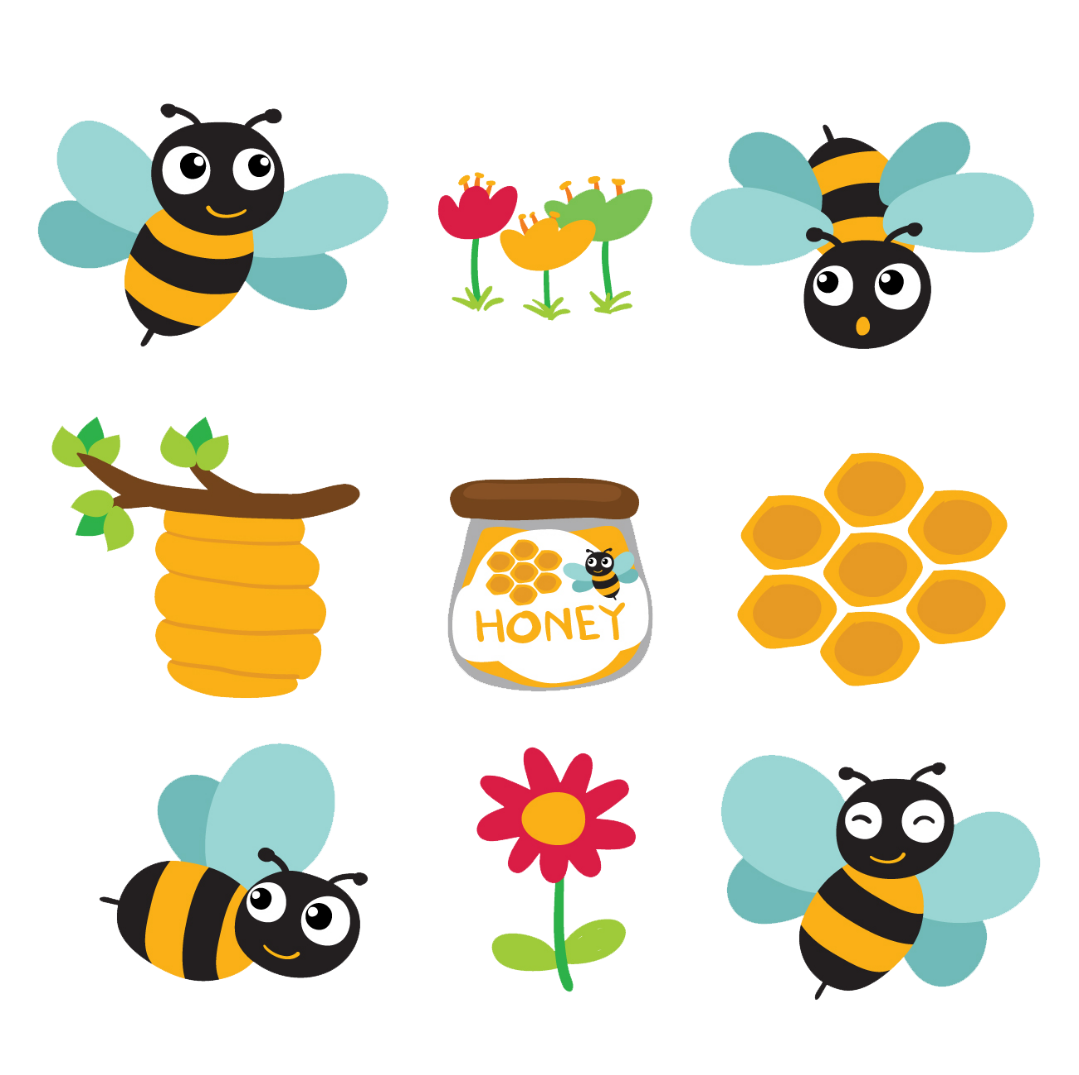 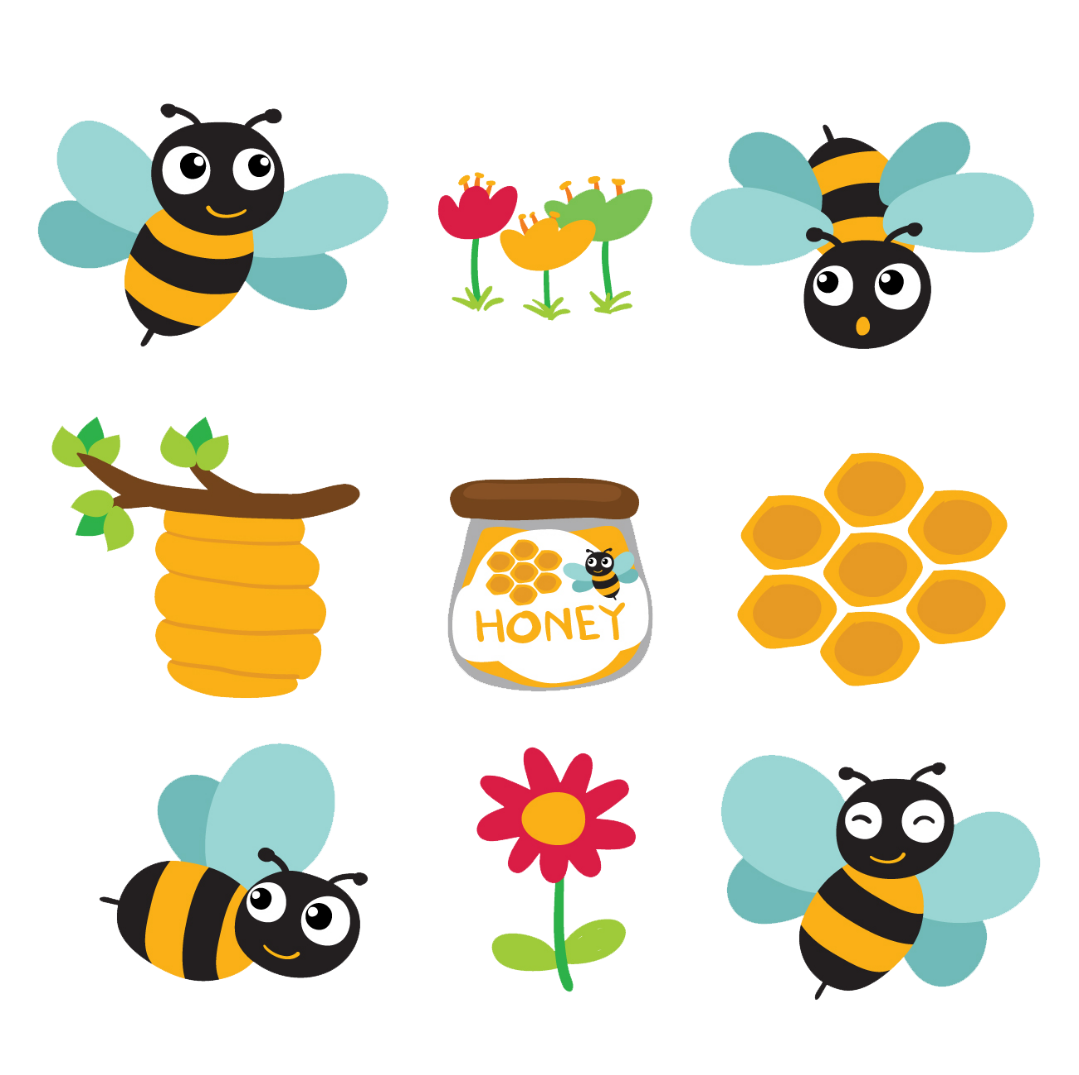 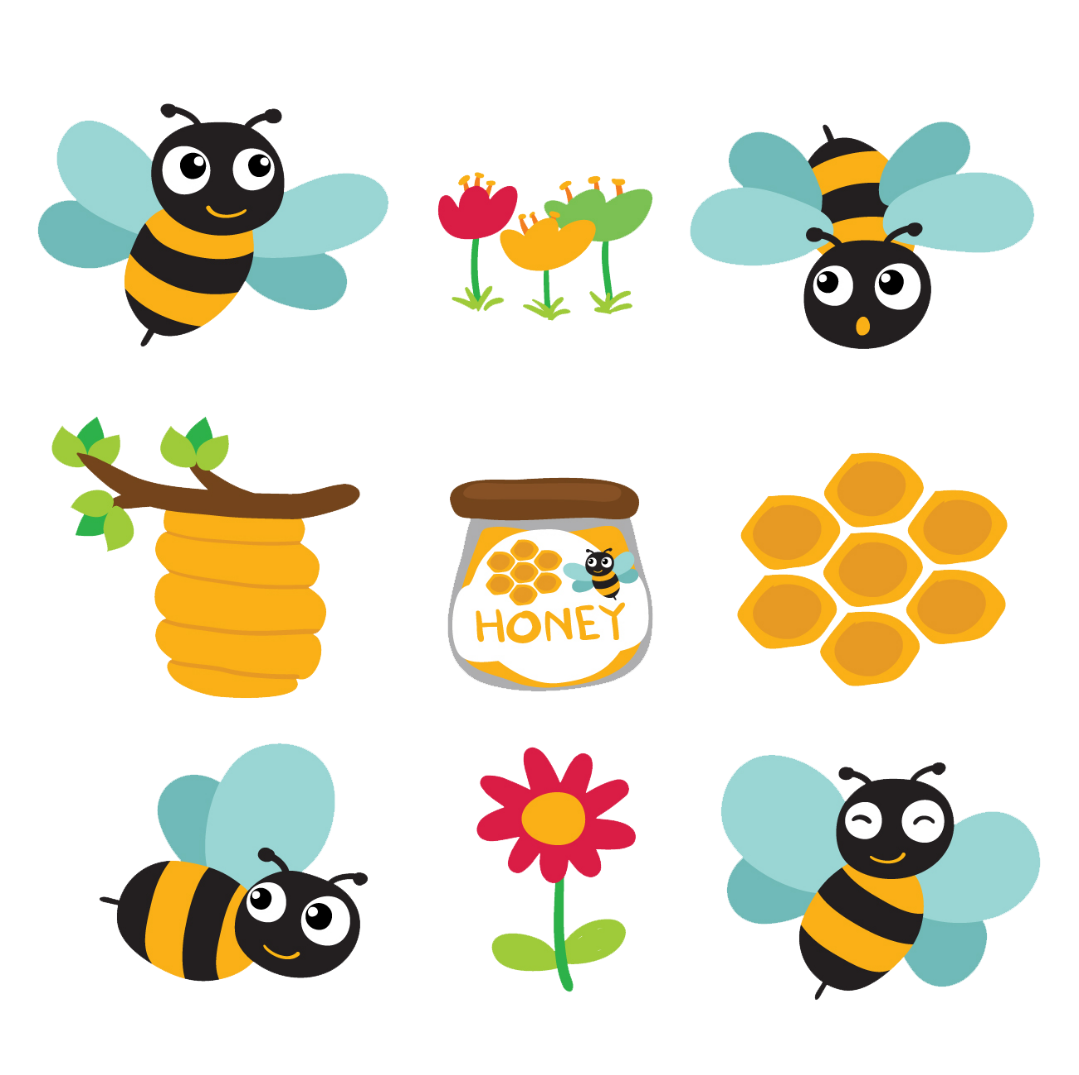 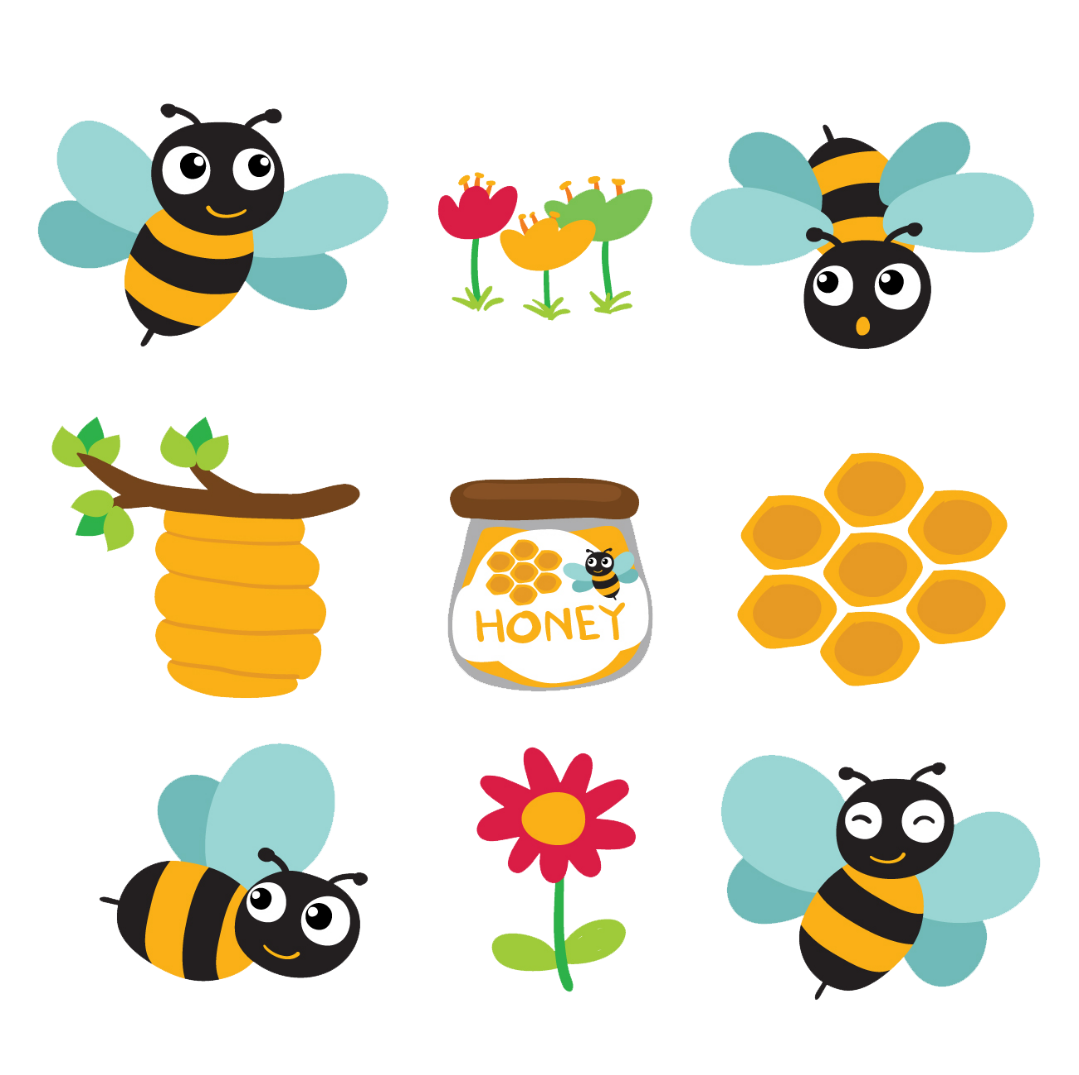 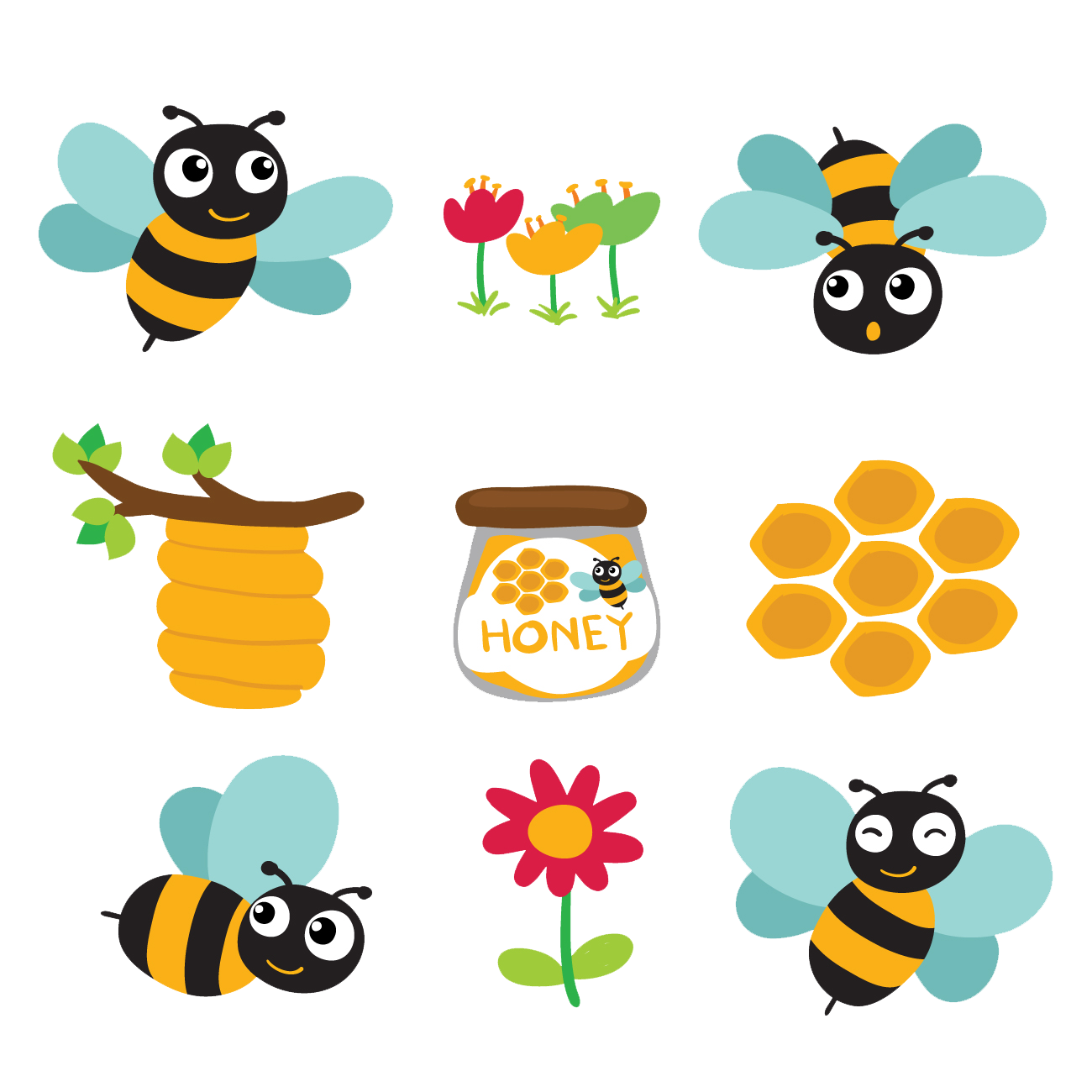 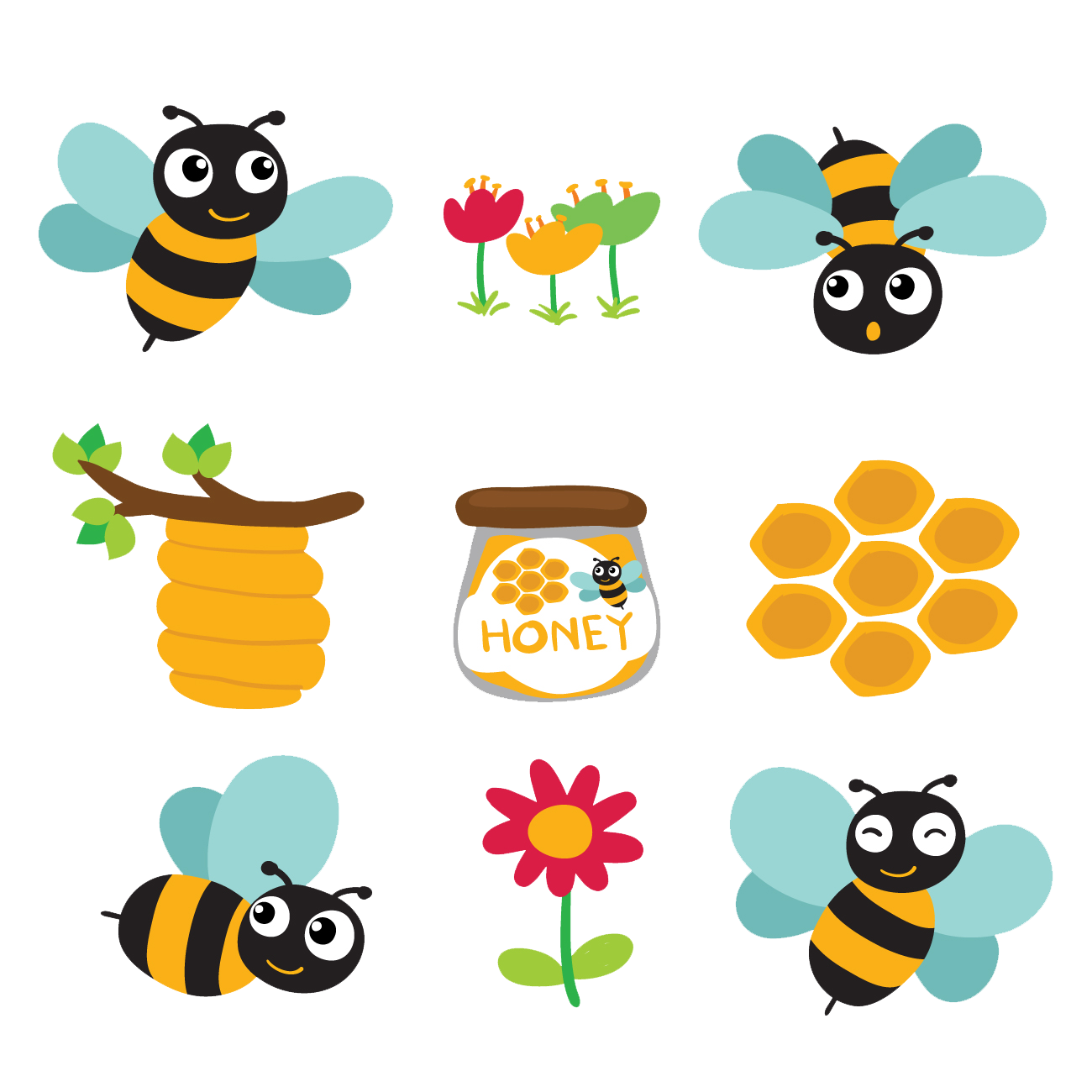 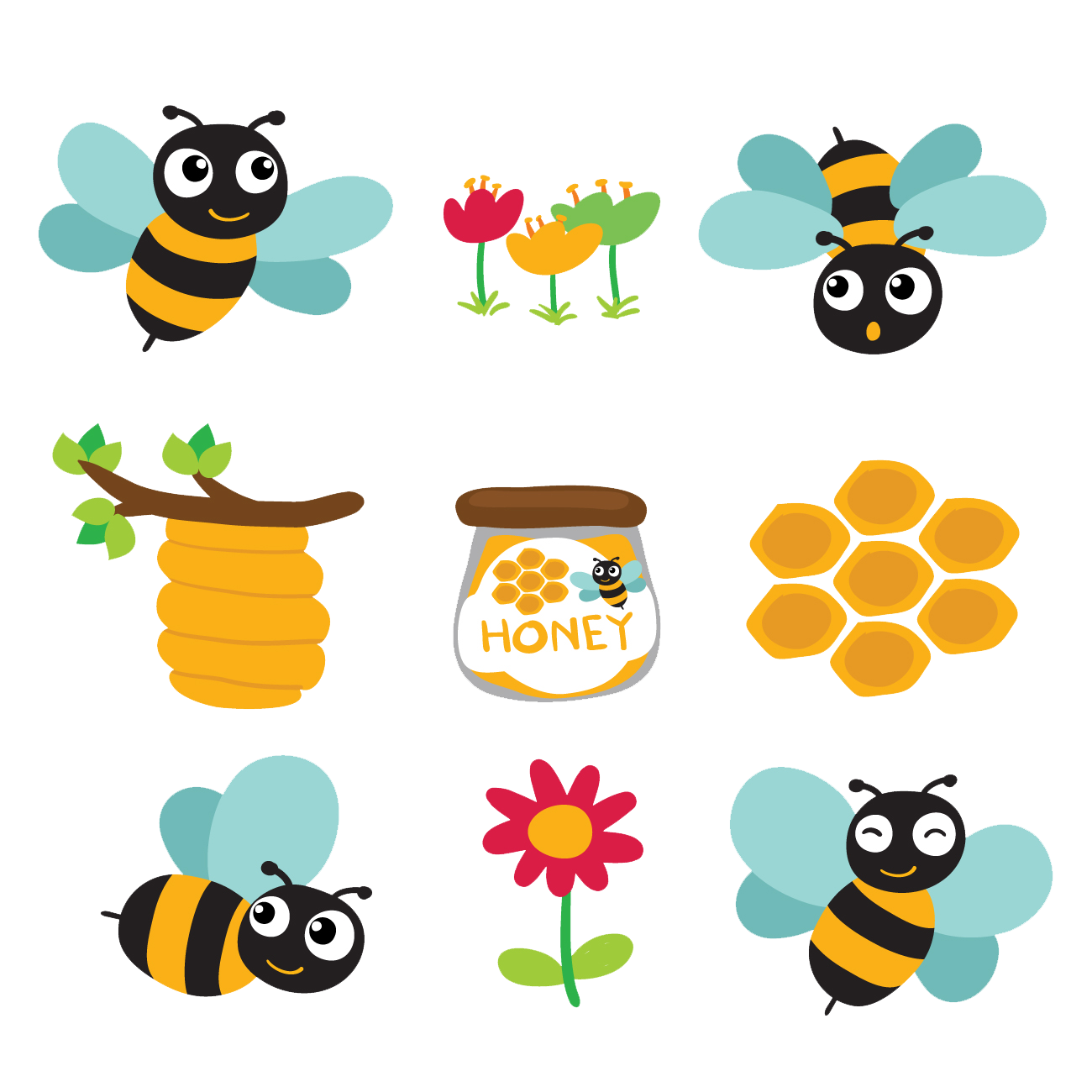 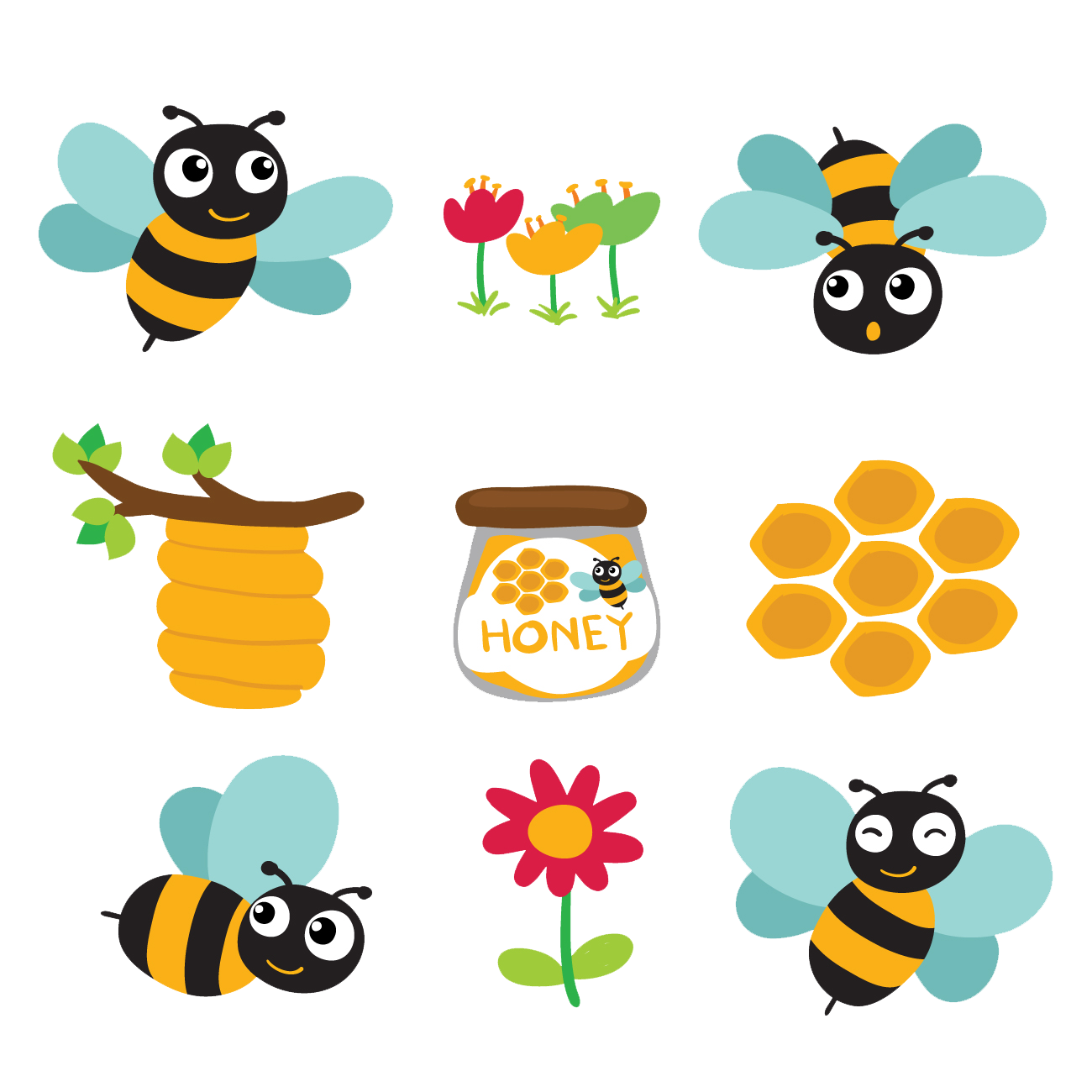 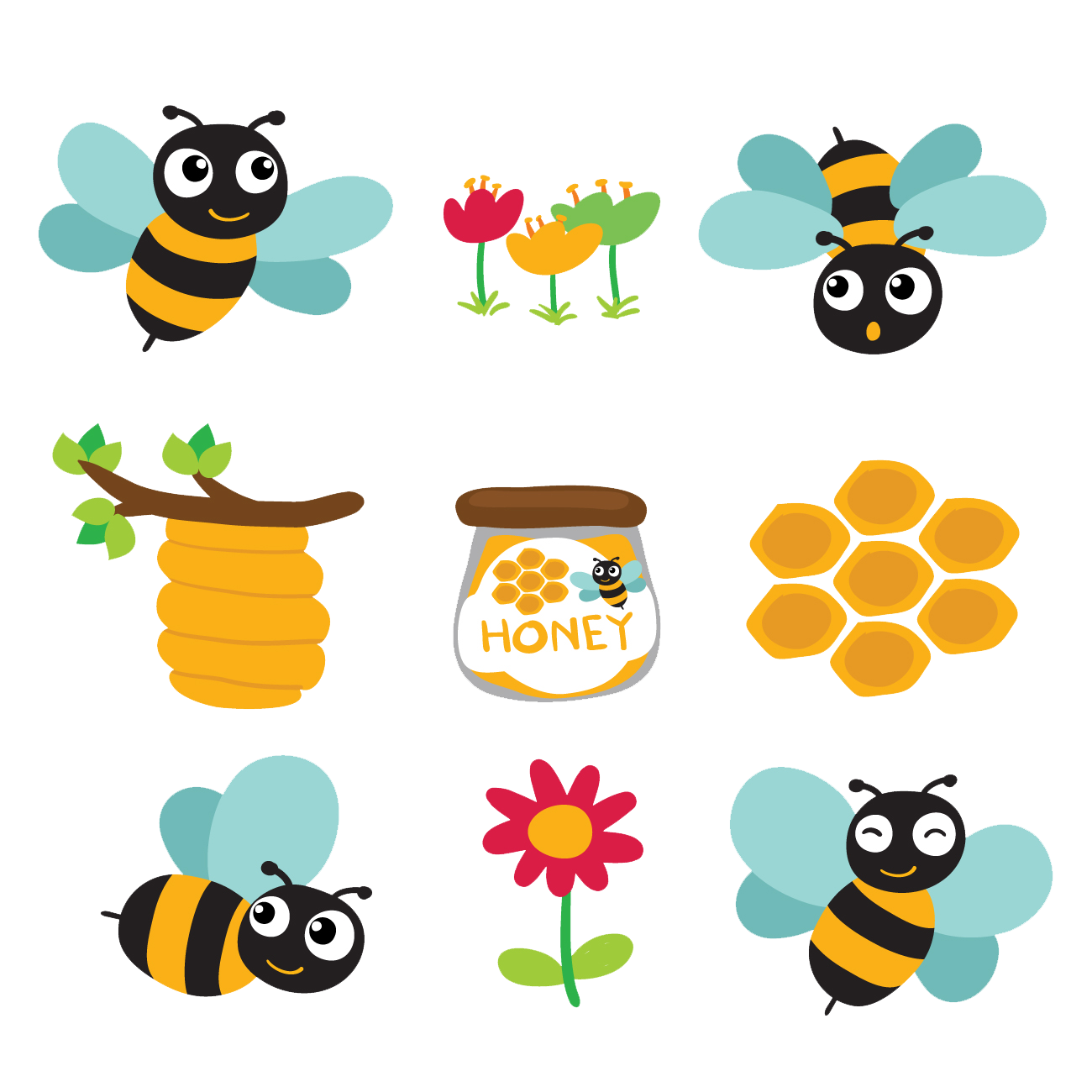 5 kg
6 kg
7 kg
8 kg
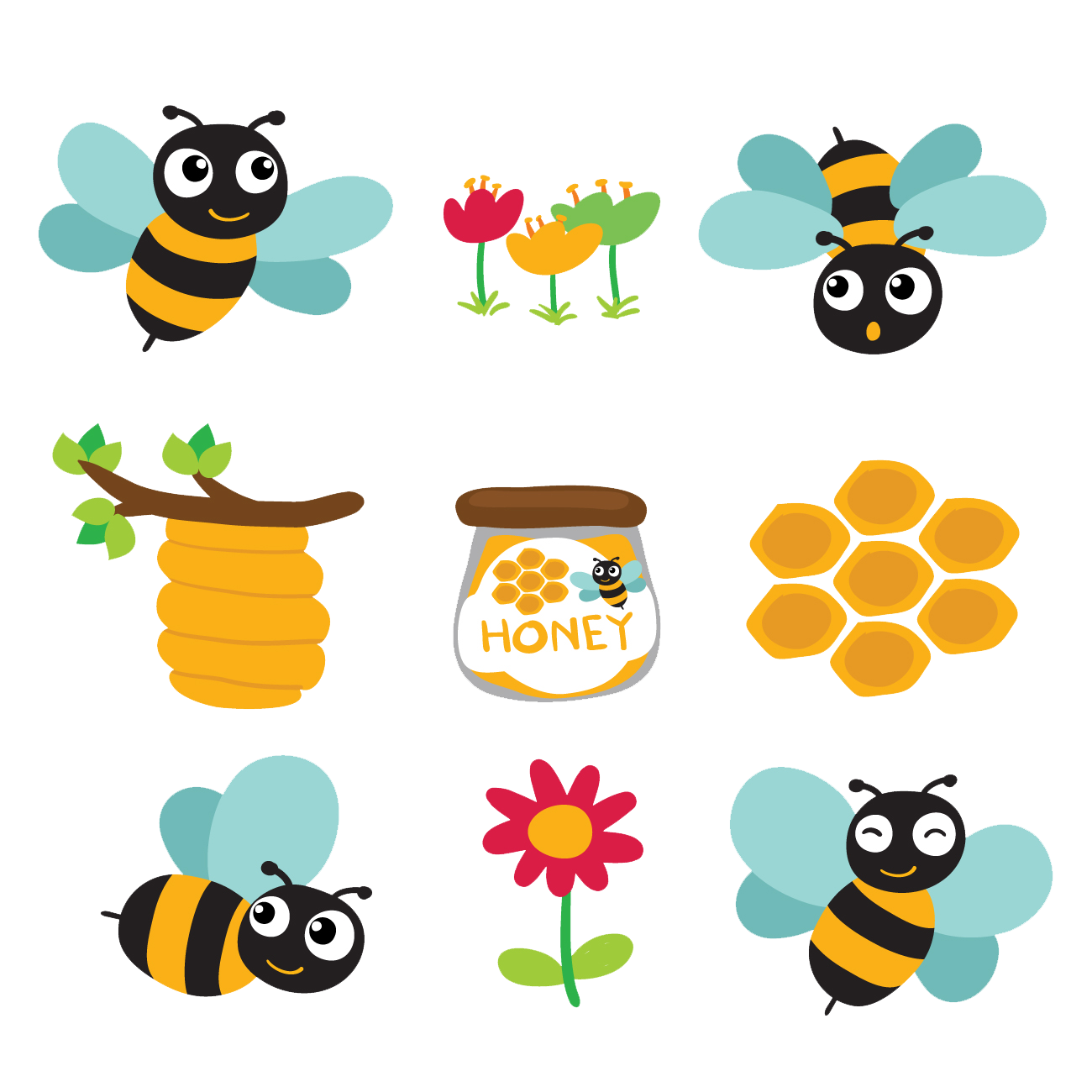 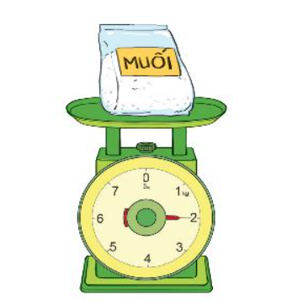 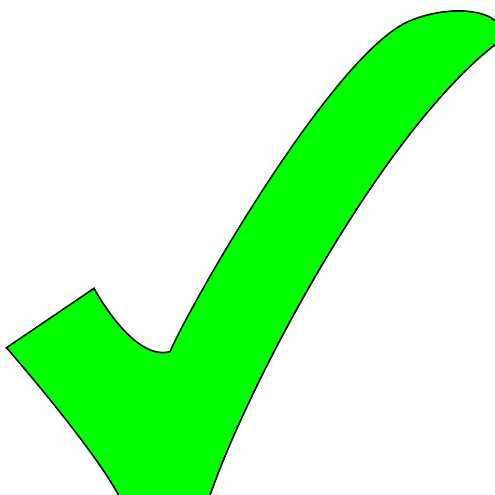 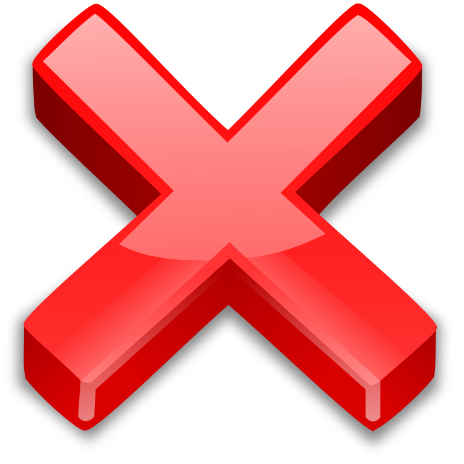 Gói muối nặng mấy kg?
Quay lại
Tiếp theo
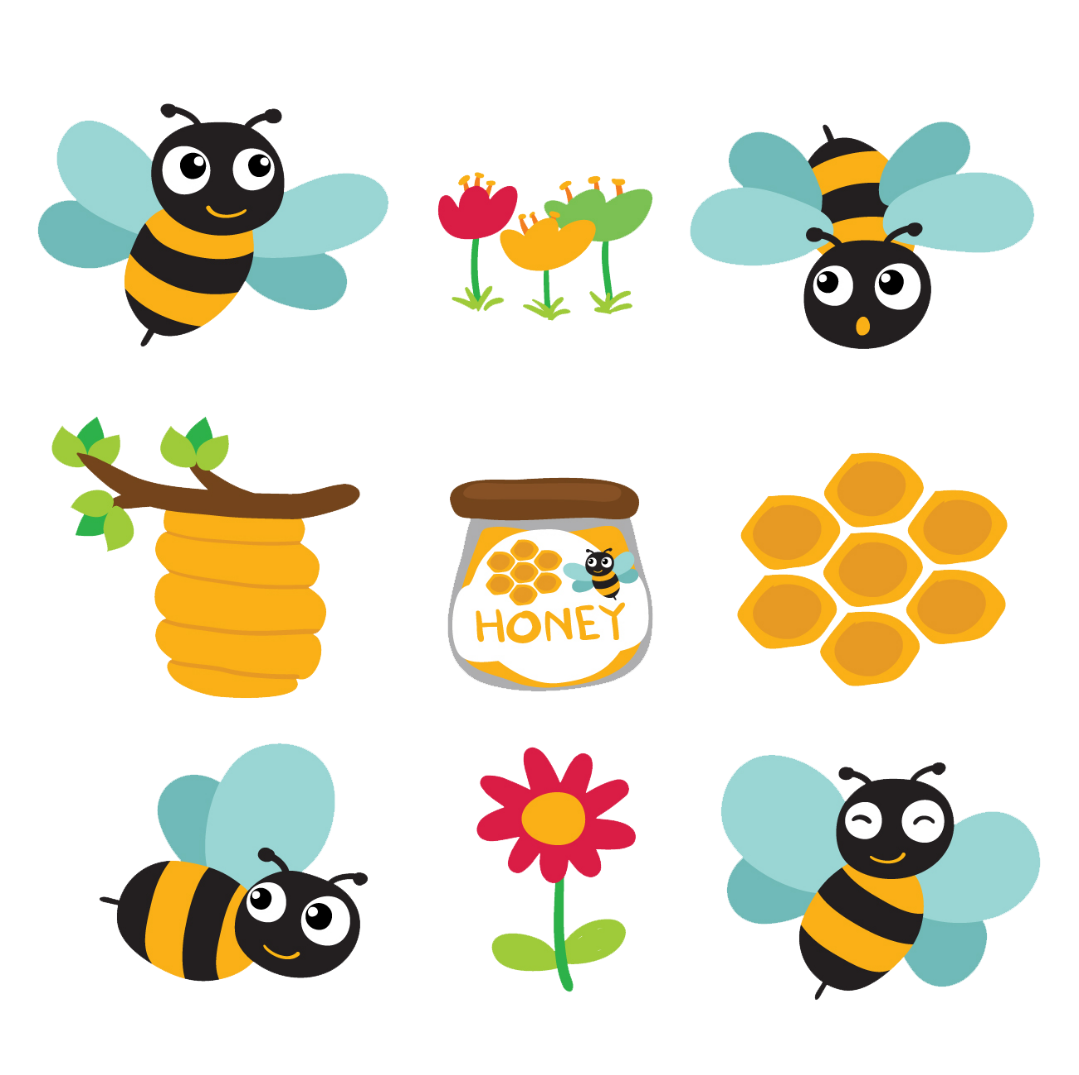 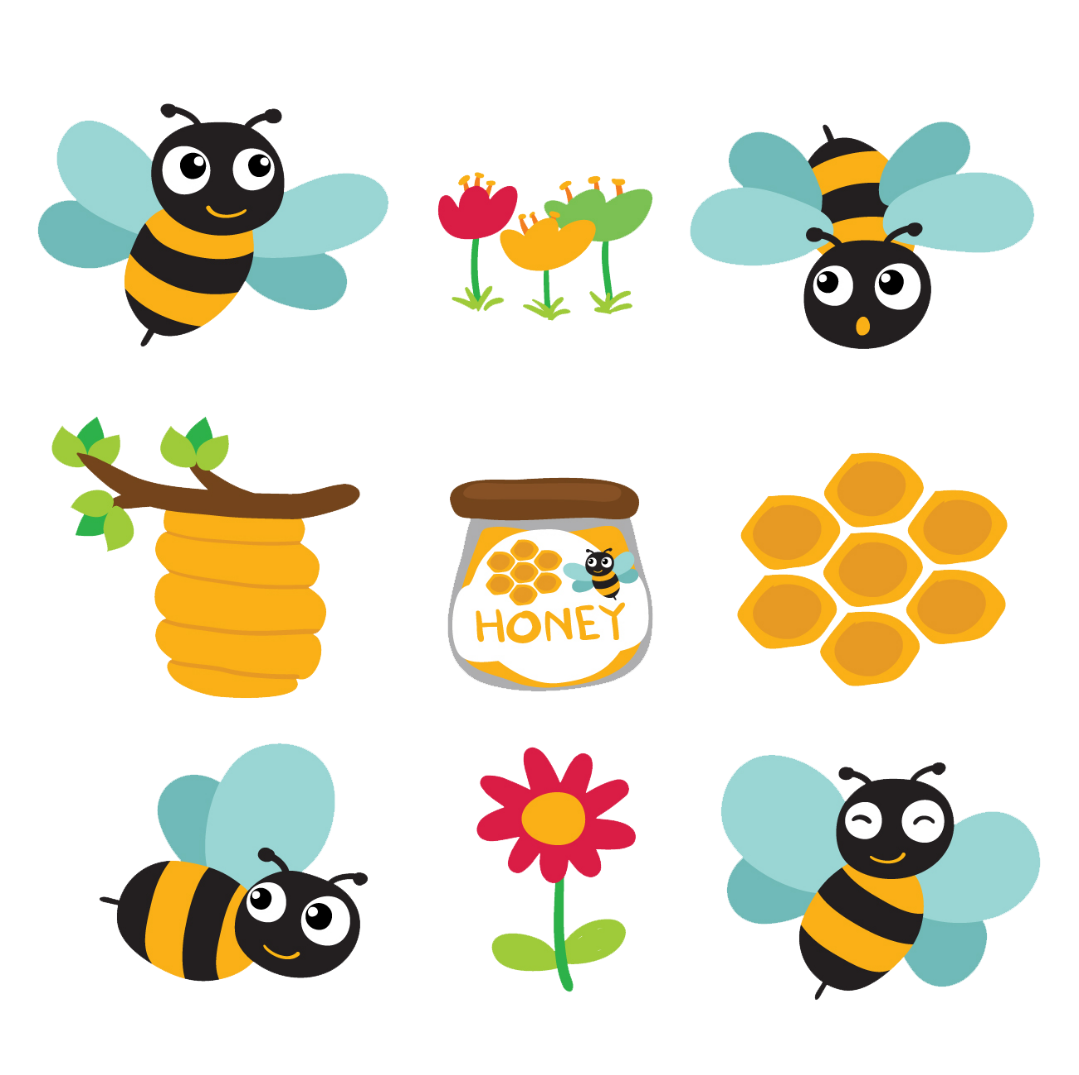 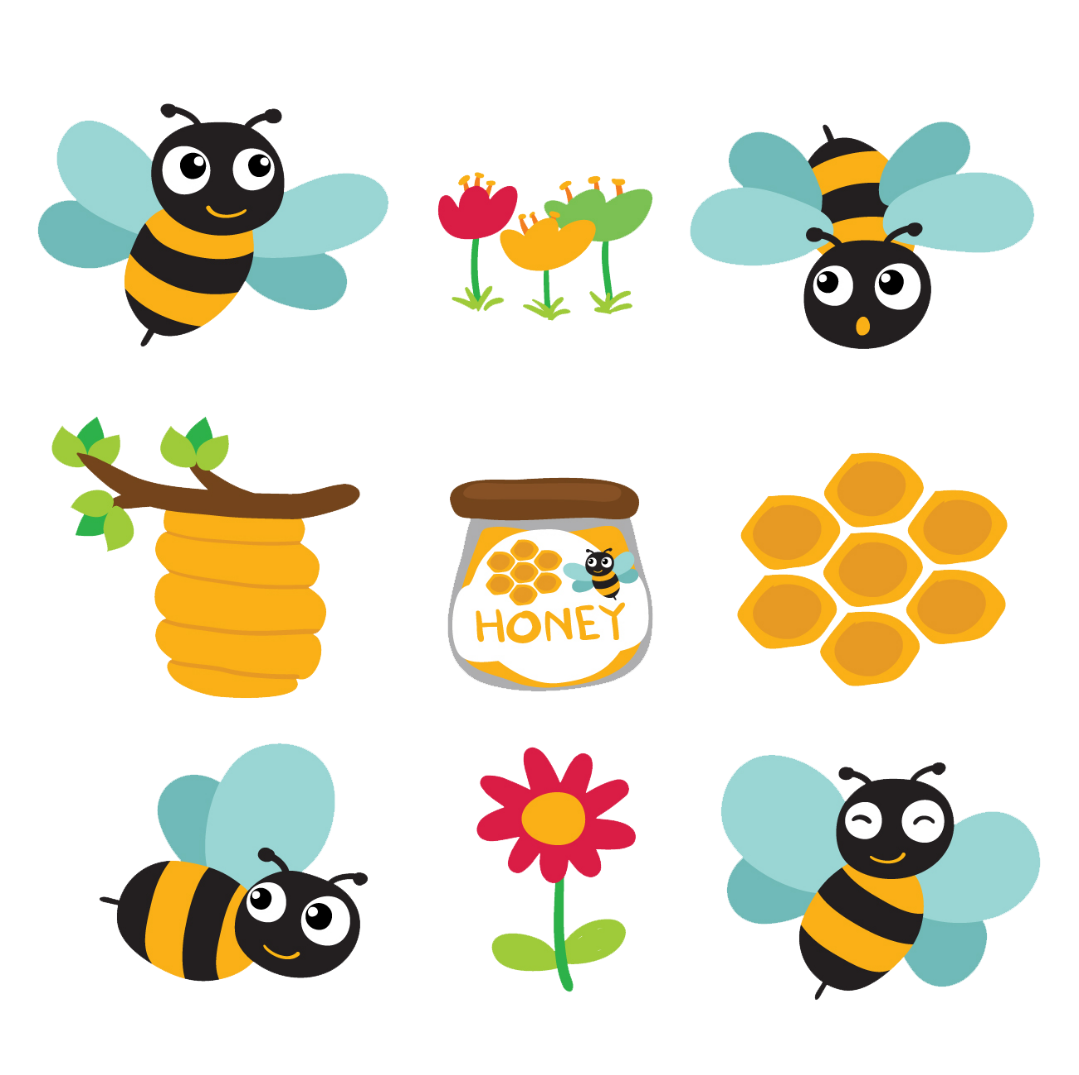 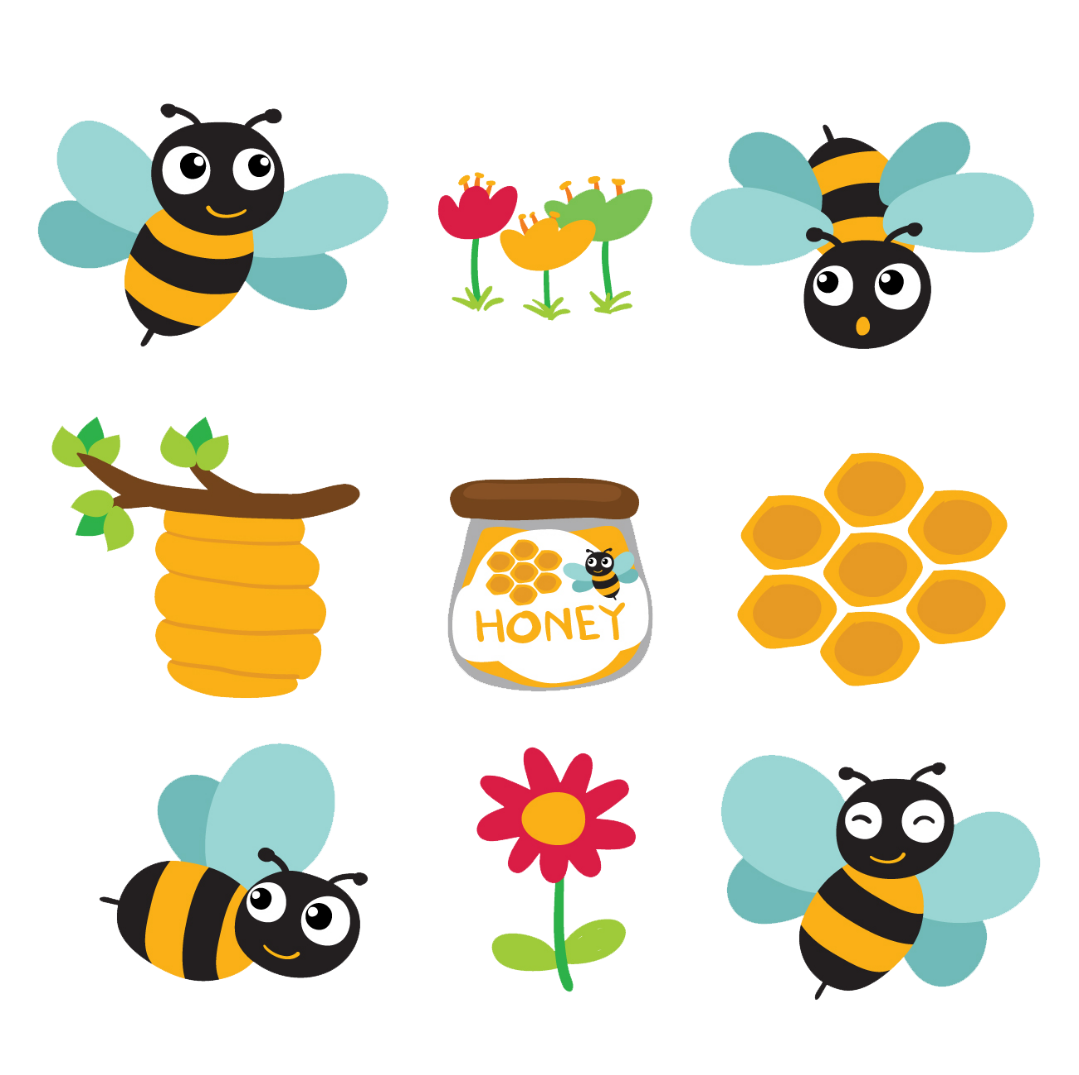 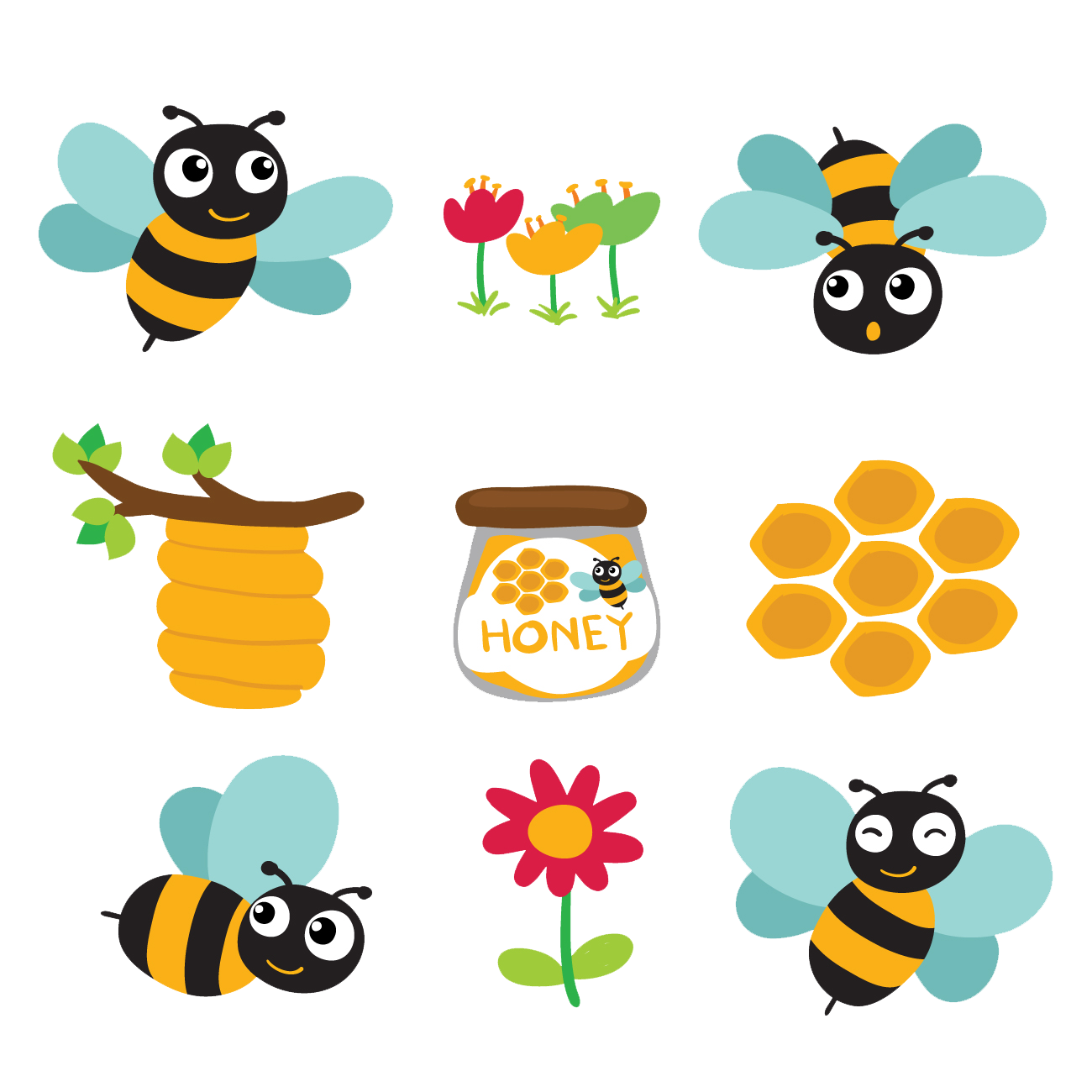 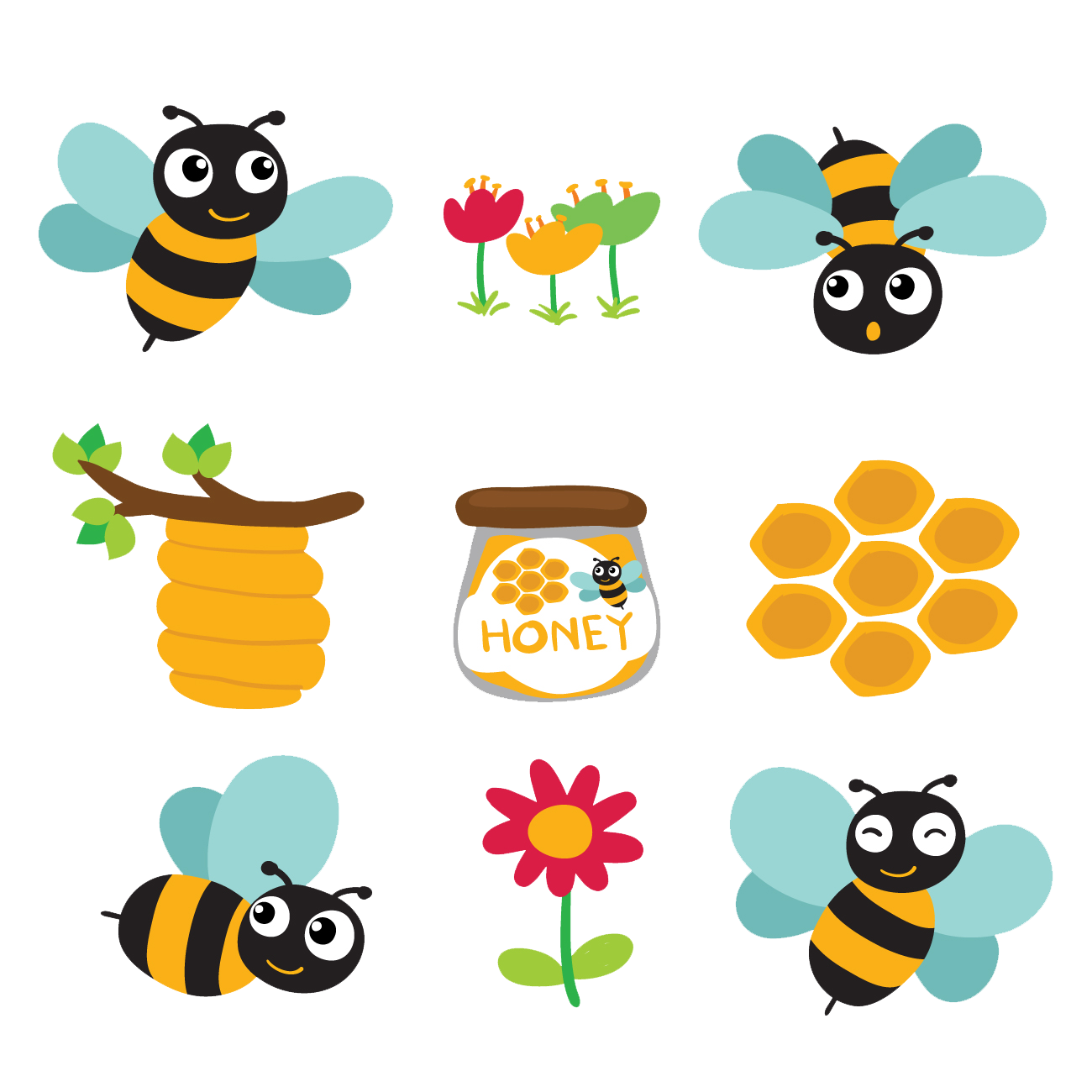 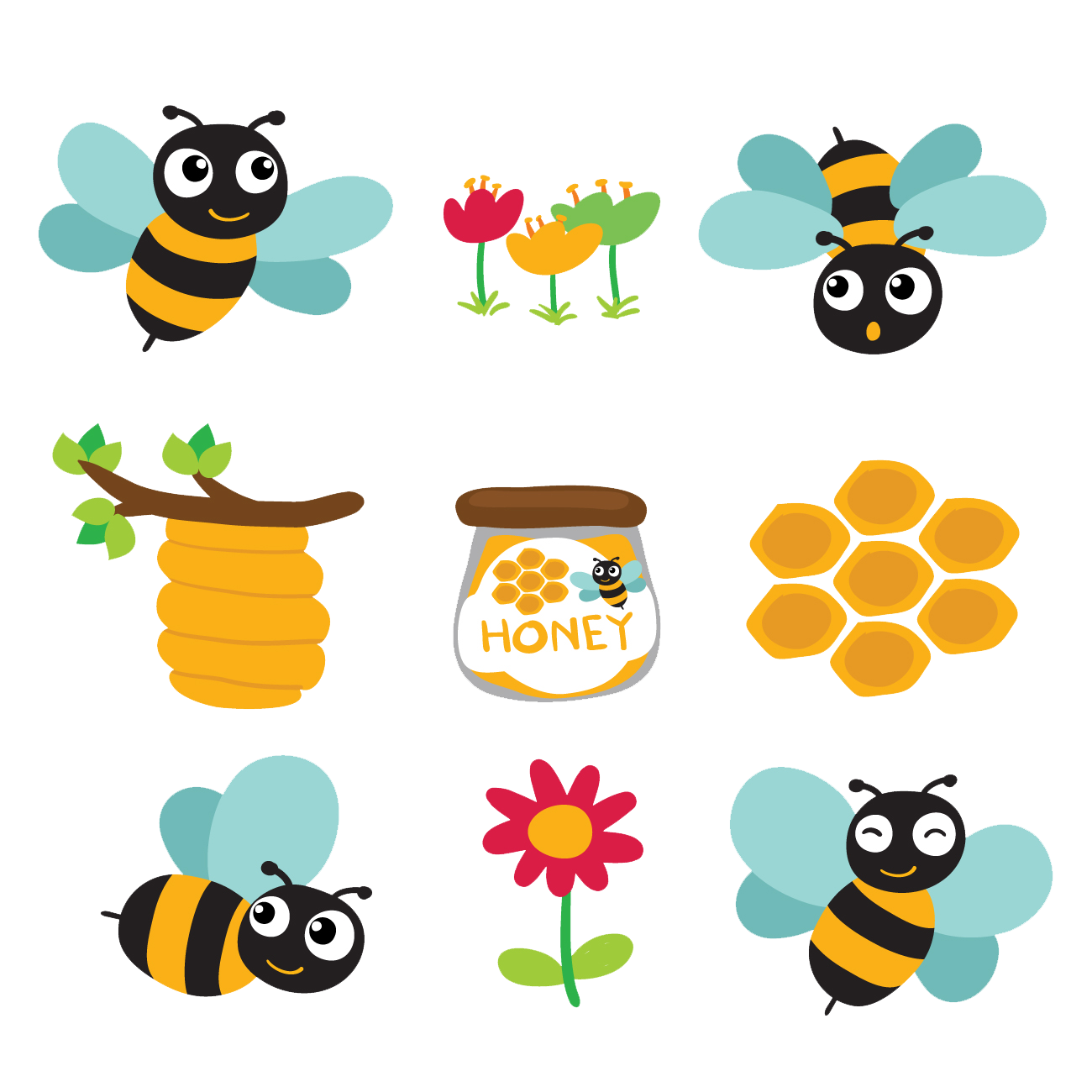 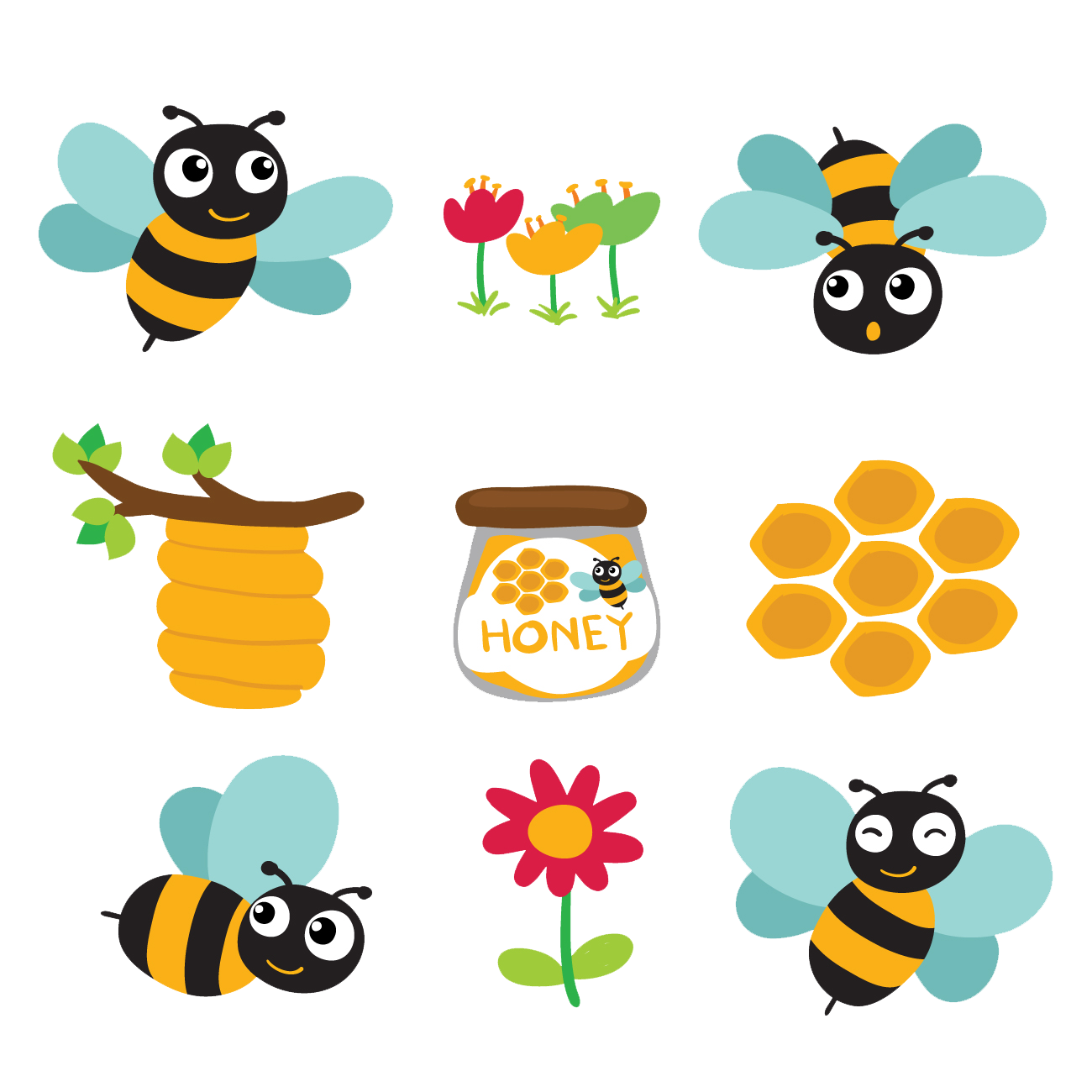 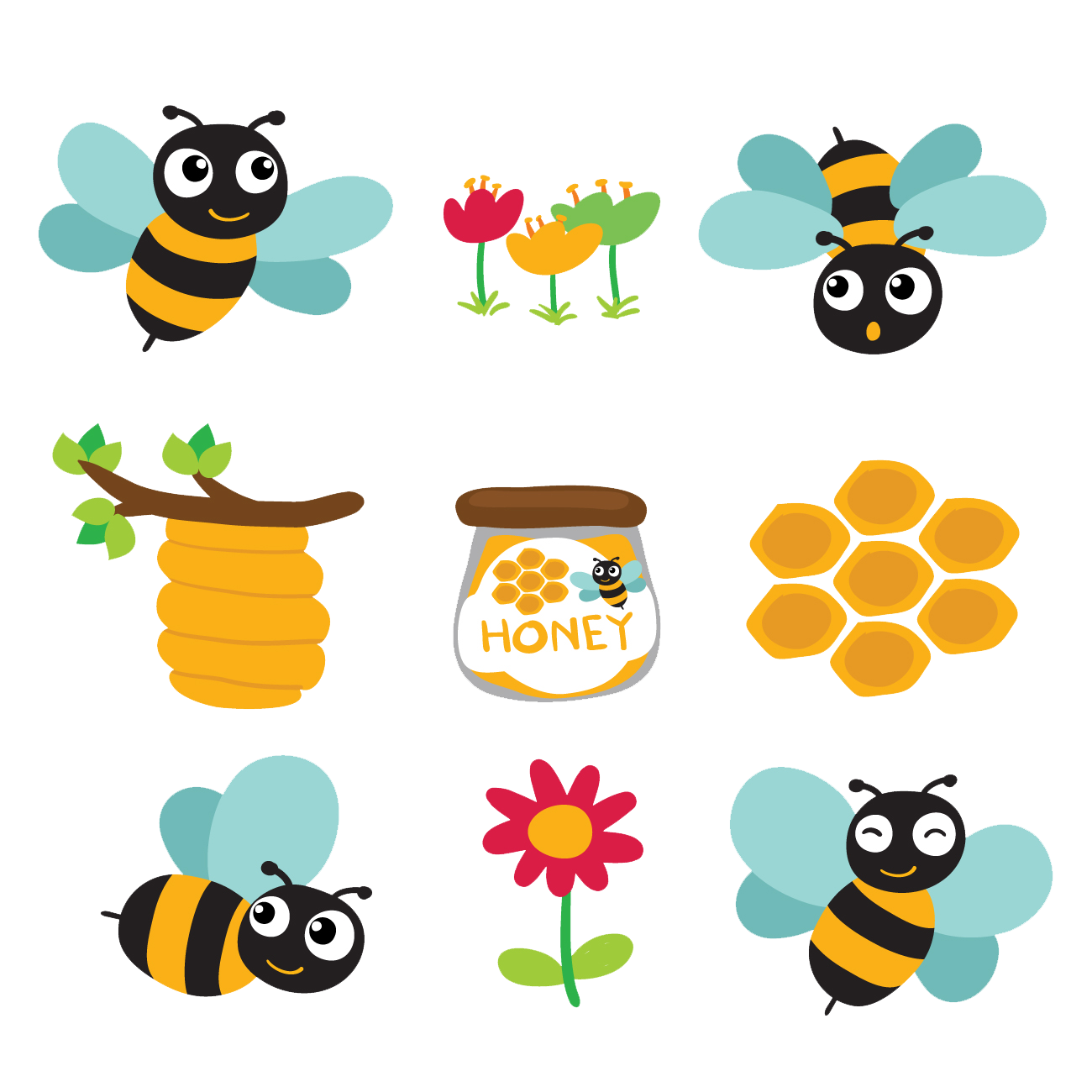 2 kg
3 kg
4 kg
5 kg
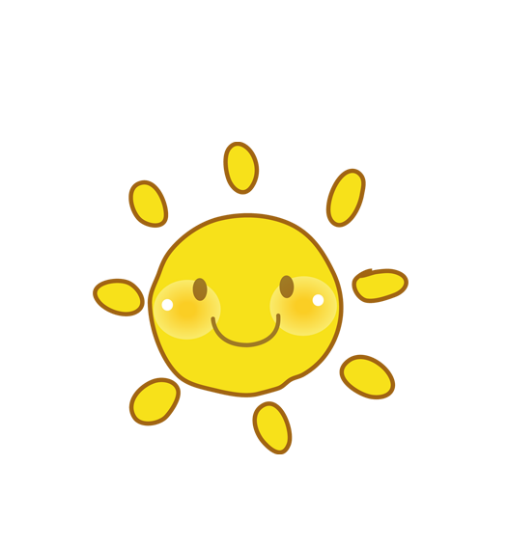 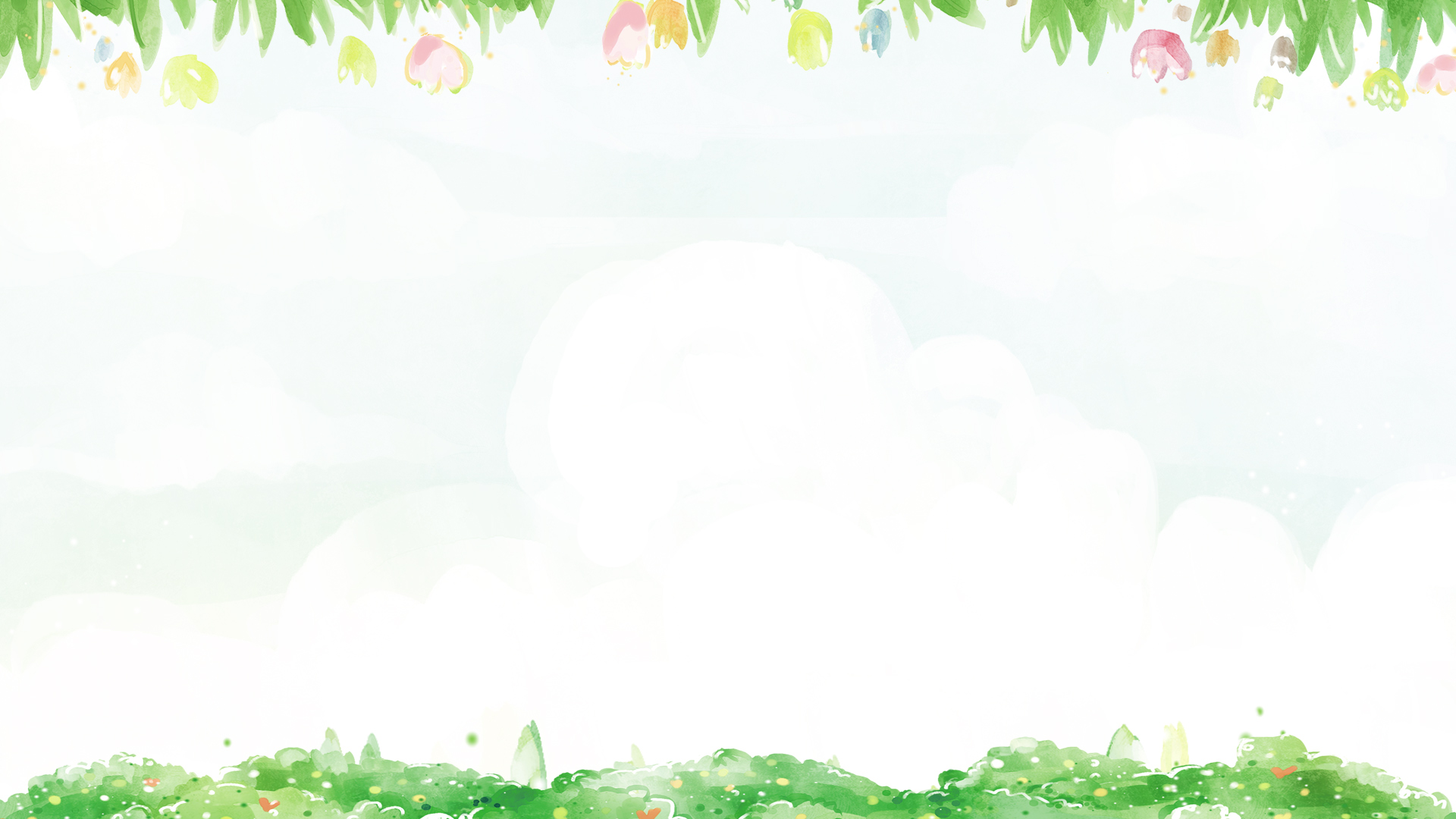 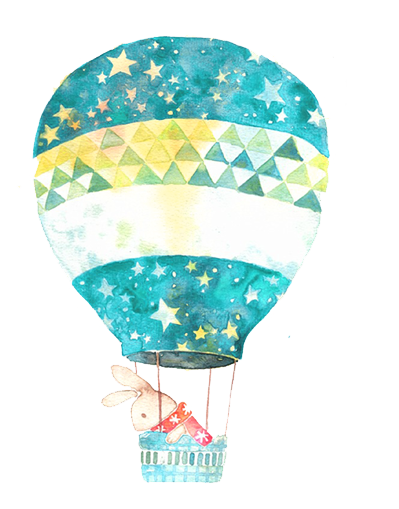 Bài 18: 
Luyện tập chung
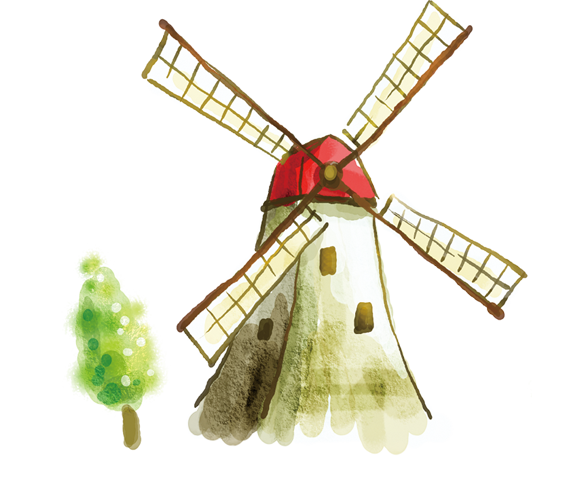 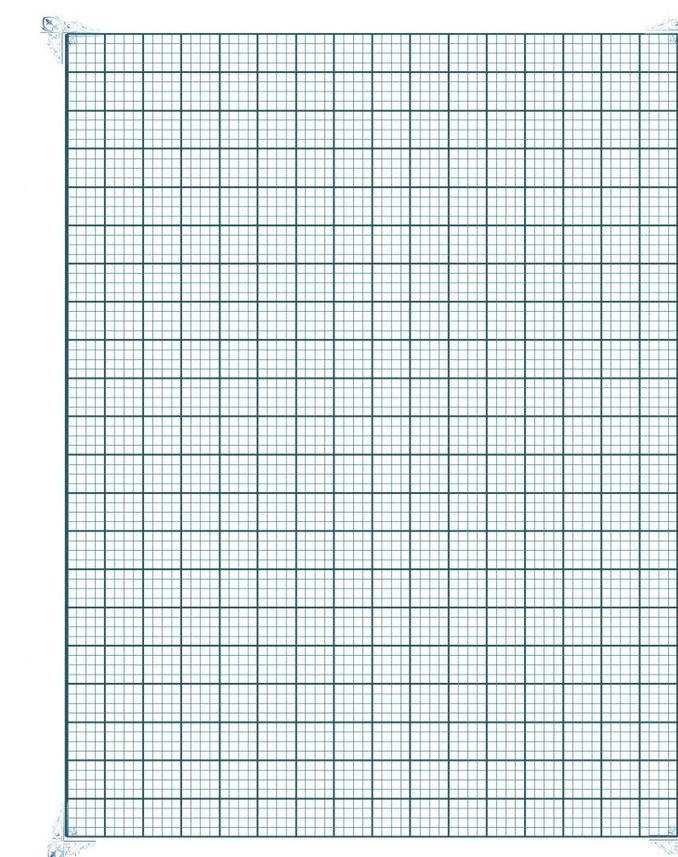 Thứ hai ngày 8 tháng  11 năm 2021
Toán
Bài 18: Luyện tập chung
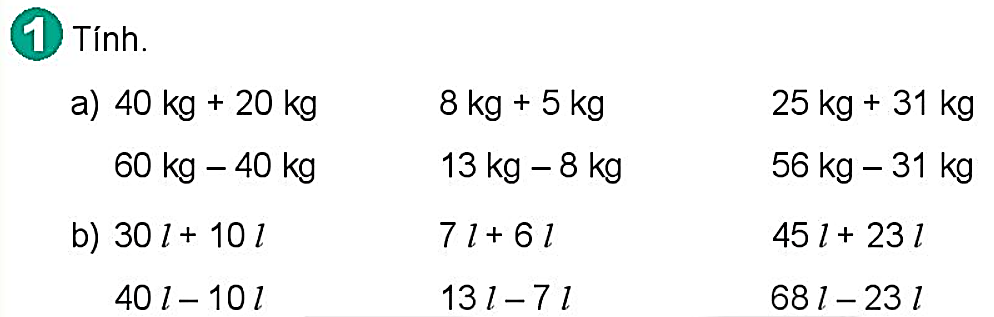 = 60 kg
= 56 kg
= 13 kg
= 25 kg
= 5 kg
= 20 kg
= 68 l
= 40 l
= 13 l
= 45 l
= 30 l
= 6 l
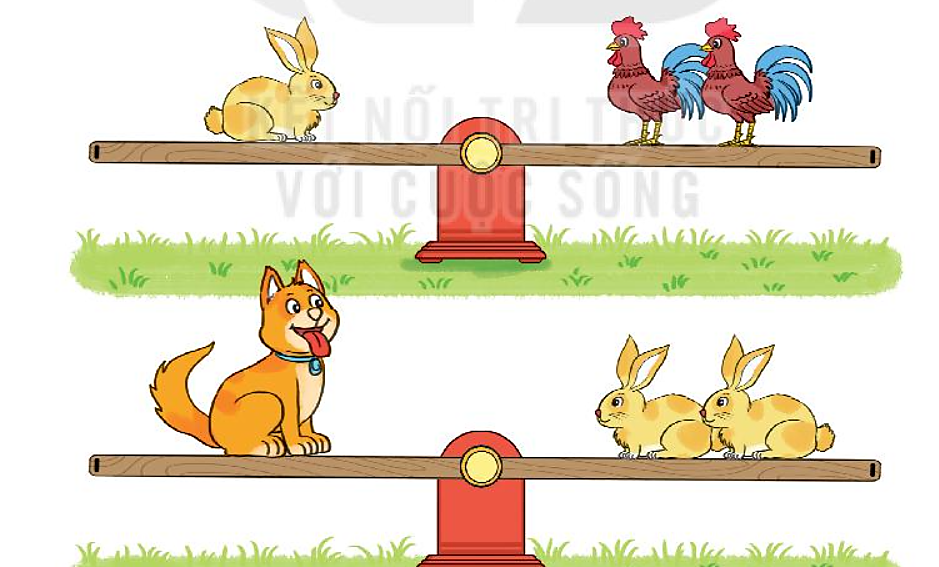 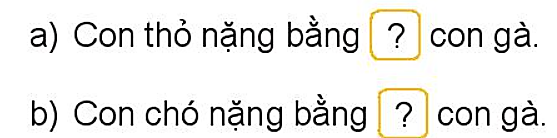 2
4
Cả hai người mua số lít xăng là:
25 + 3 = 28 (l)
         Đáp số: 28 l xăng
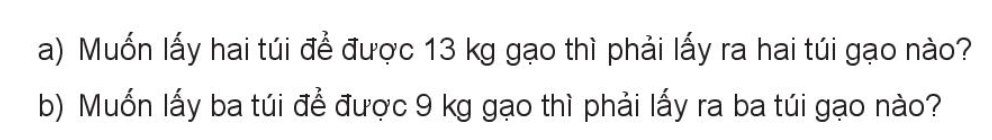 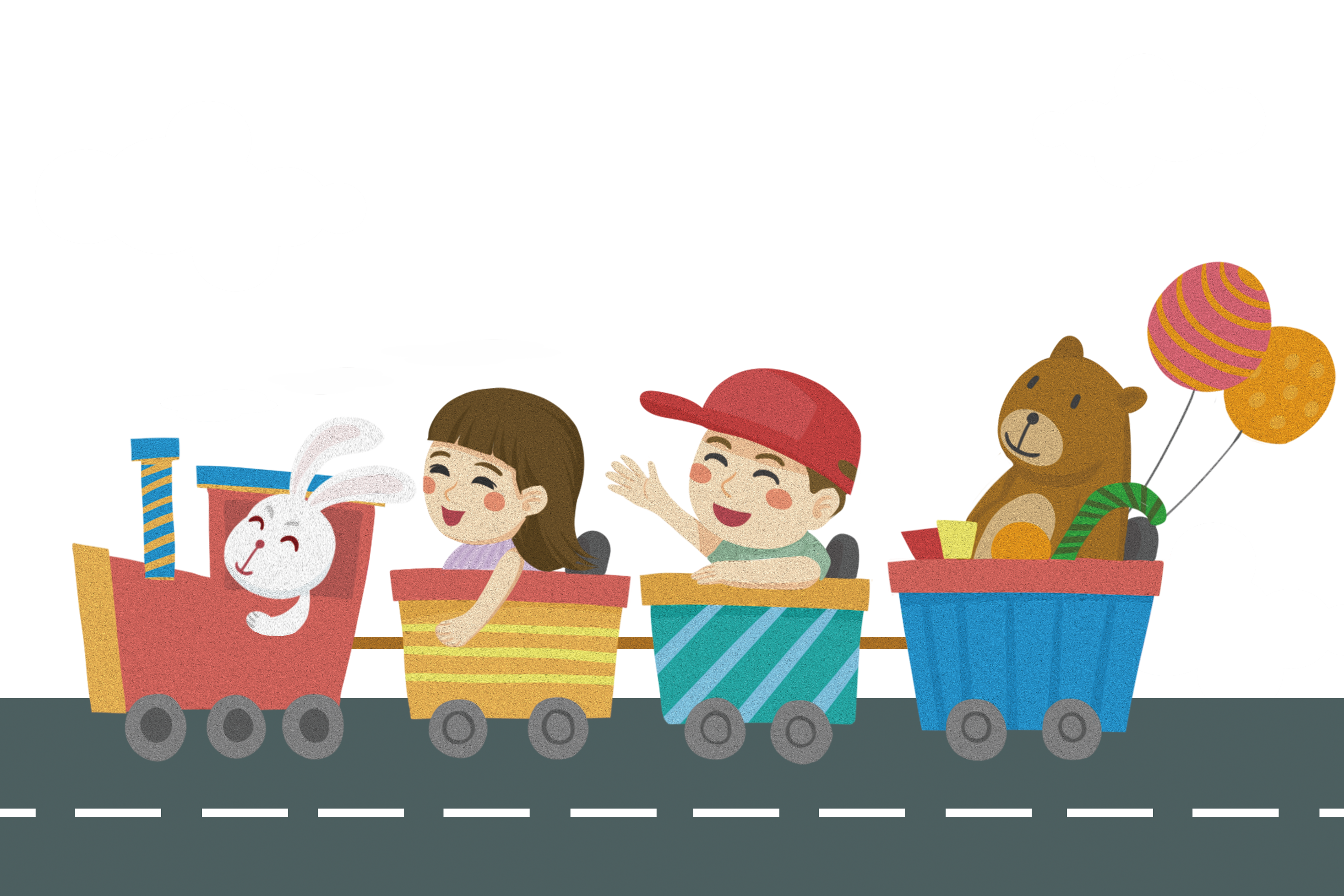 CHÀO TẠM BIỆT